Integrating and Aligning Academic Data, Practices and Systems
Strand 2: December 2021
VTSS Implementation Components
Aligned Organizational Structure
Data-informed Decision Making
Evidence-based Practices
Family, School, Community Partnerships
Monitoring Student Progress
Evaluation of Process

Source: VTSS Implementation Matrix
Supporting Improvements in Behavioral Competence, Academic Achievement and Social-Emotional Wellness
OUTCOMES
Supporting
Decision
Making
Supporting
Staff
DATA
SYSTEMS
PRACTICES
Supporting
Students
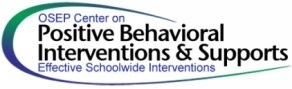 October 2021
Learning Intentions
Review the responsibilities of the Division Leadership Team to align all supports within a VTSS structure. 
Understand the process of developing an assessment inventory. 
Understand the use of a Universal Screening process within a tiered system, including purpose, selection, and importance for evaluating overall academic health; the use of an Early Warning System will also be explored.
River Valley County Public Schools
River Valley County Public Schools is a division comprised of five schools: 3 elementary schools, one middle school and one high school. 
The DLT members include the building level principals, the Director of Special Education and Student Services, the Director of Instruction and Federal Programs, a Technology Specialist, and the Superintendent.
The VTSS team is attending the VTSS S2S Strand 2: Academic Alignment this year.
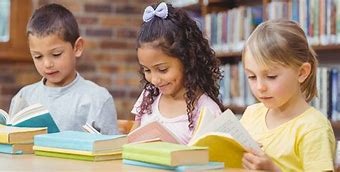 Today’s Learning Intentions
Develop a process to create a written description of the expectations for quality Tier 1 academic instruction and a system for communicating the expectations to stakeholders. (IM Feature 3A) 
Examine existing evidence-based Tier 1 practices to create a continuum of supports that is culturally responsive and is utilized to provide an instructional match to meet learner needs (IM Feature 3C)
Develop a plan for implementing Tier 1 data meeting structures at the school and division level and determine how to measure the fidelity and effectiveness of the meeting structures. (IM Feature 2C)
Success...
Our team can define quality core instruction and understands the importance of creating a communication system for our division stakeholders.
Our team will create a continuum of supports that is culturally responsive and works for ALL students.
Our team will develop a plan for Tier 1 data meeting structures at the school and division level.
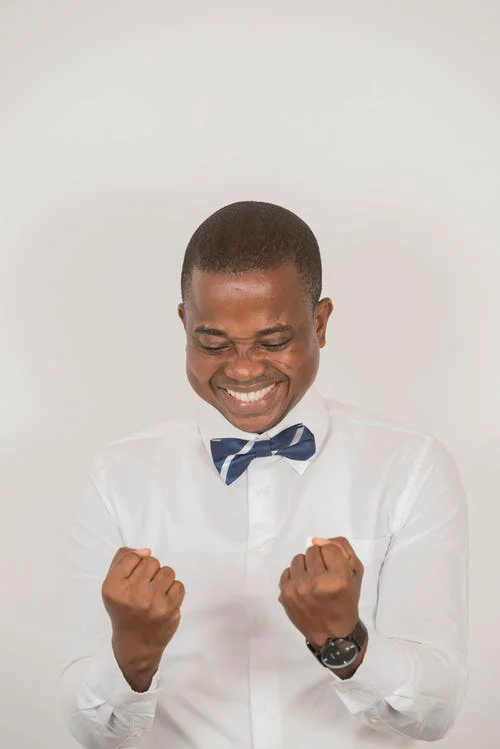 Evidence-Based Practices
QUALITY CORE INSTRUCTION
Supporting Improvements in Behavioral Competence, Academic Achievement and Social-Emotional Wellness
OUTCOMES
Supporting
Decision
Making
Supporting
Staff
DATA
SYSTEMS
PRACTICES
Supporting
Students
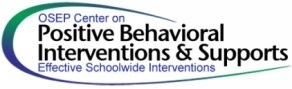 Fall data sources
VDOE Fall Growth Assessments (grades 3-8)
PALS (grades PreK-3)
VKRP
Commercial screening tools (e.g., DIBELS, FastBridge, I-Ready)
Early Warning Systems (for some)
Classroom data (e.g., running records, benchmark assessments)
A good screening tool aids decision making
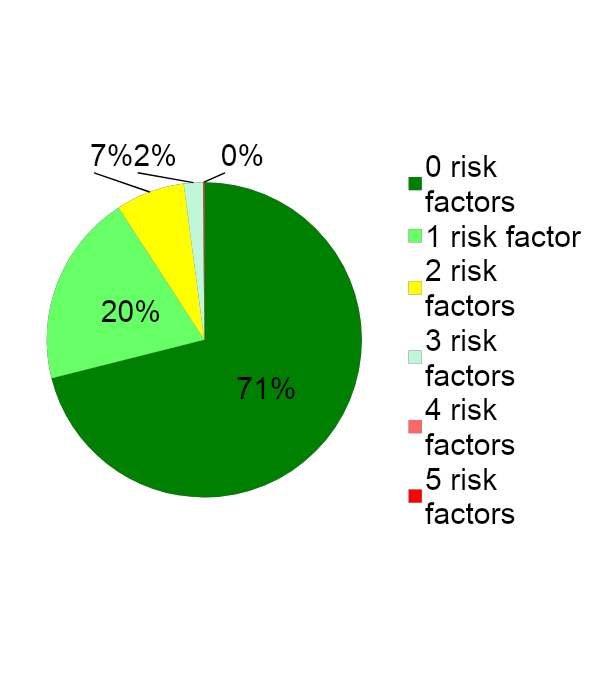 The data can be compared across schools

The data can be  displayed graphically
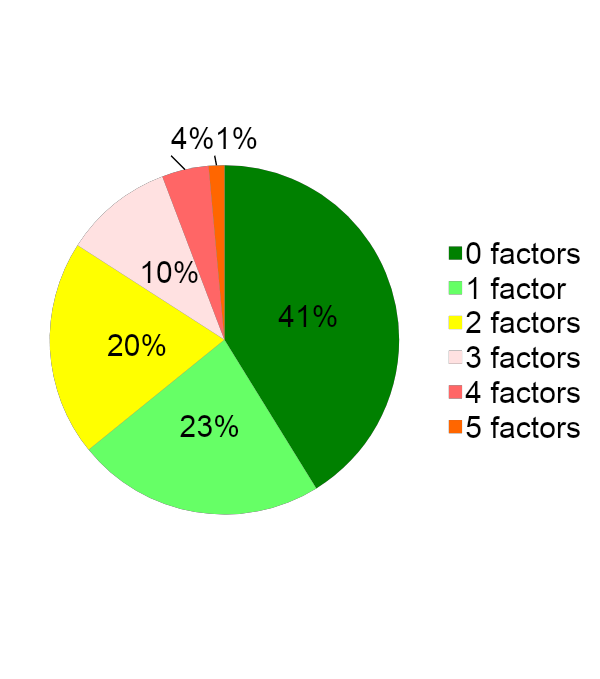 Supporting Improvements in Behavioral Competence, Academic Achievement and Social-Emotional Wellness
OUTCOMES
Supporting
Decision
Making
Supporting
Staff
DATA
SYSTEMS
PRACTICES
Supporting
Students
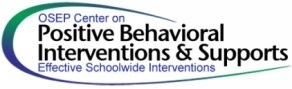 Evidence-based Practices
Develop a process to create a written description of the expectations for quality Tier 1 academic instruction and  a system for communicating the expectations to stakeholders. (Feature 3A)
Evidence-Based Practices: 
Feature 3.A
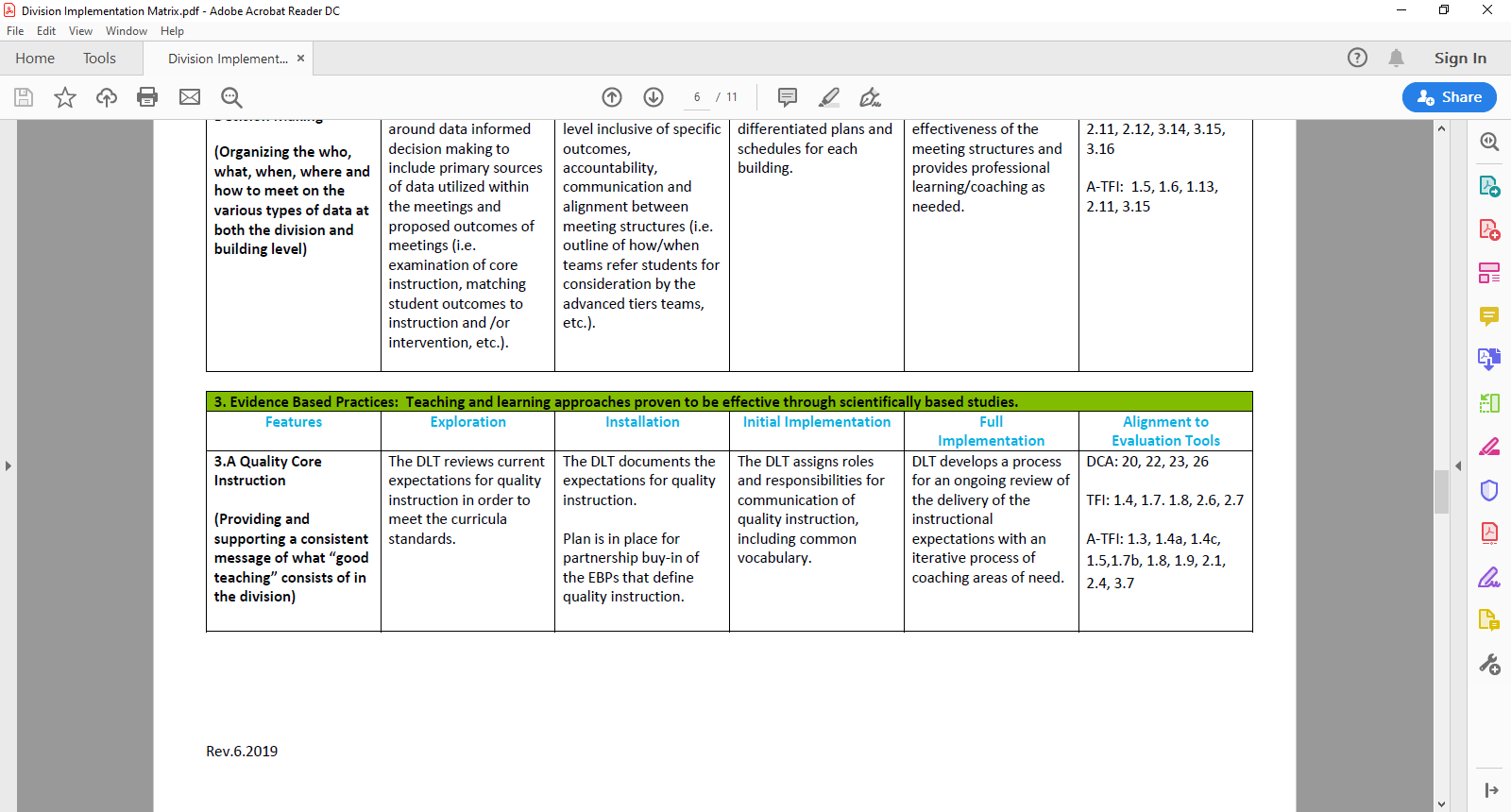 Alignment
“...the degree to which expectations and assessments are in agreement and service in conjunction with one another to guide the system toward students learning what they are expected to know and do.”
Written Curriculum
Tested
Curriculum
Taught Curriculum
Source: Virginia Department of Education
Quality core instruction…
How is it defined?
What is taught?
How it is taught?
Aligned to the standards
Standards unpacked
Pacing guides
Evidence-based practices in the classroom
Providing experiences in the 5Cs
Critical thinking
Creative thinking
Communication
Collaboration
Citizenship
Quality Instruction:
What is the foundation for our division?
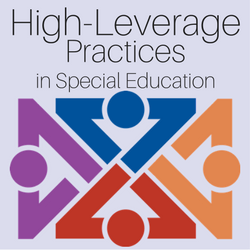 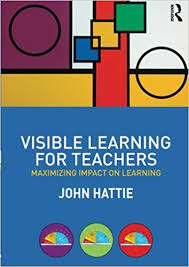 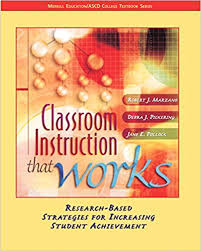 IES Resources
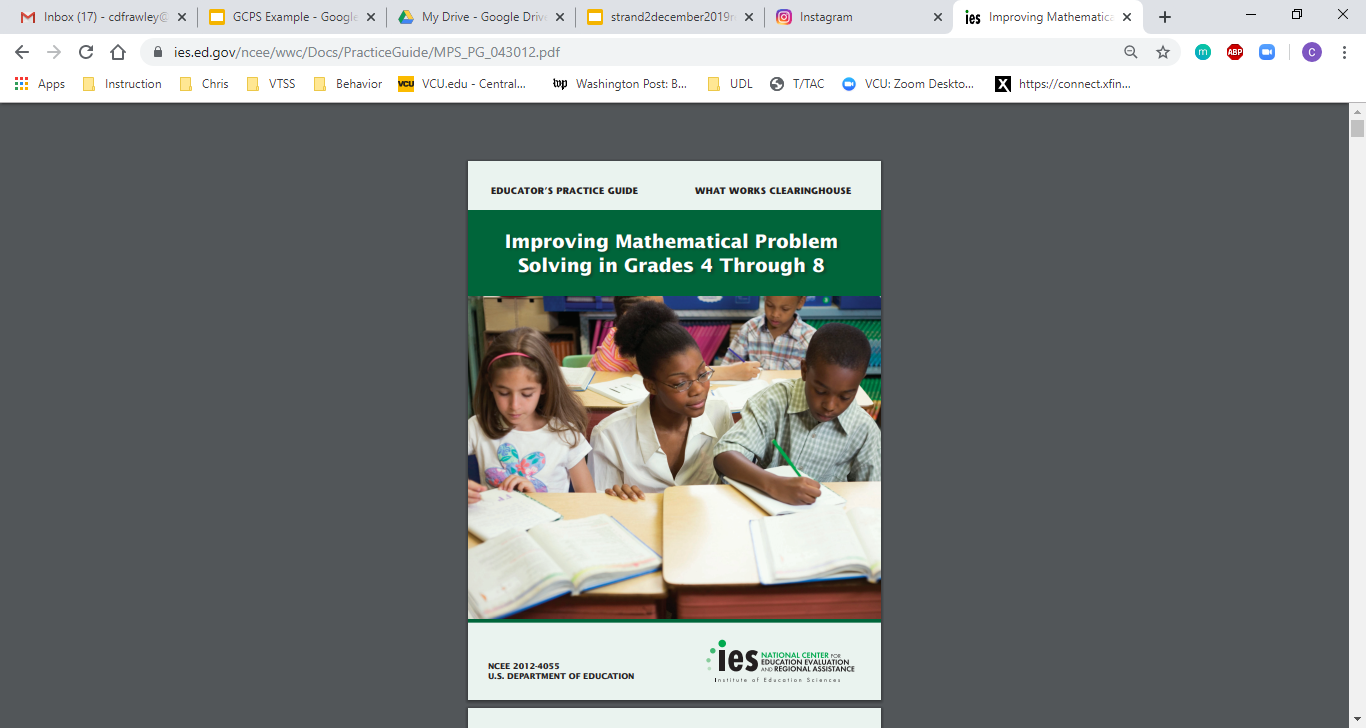 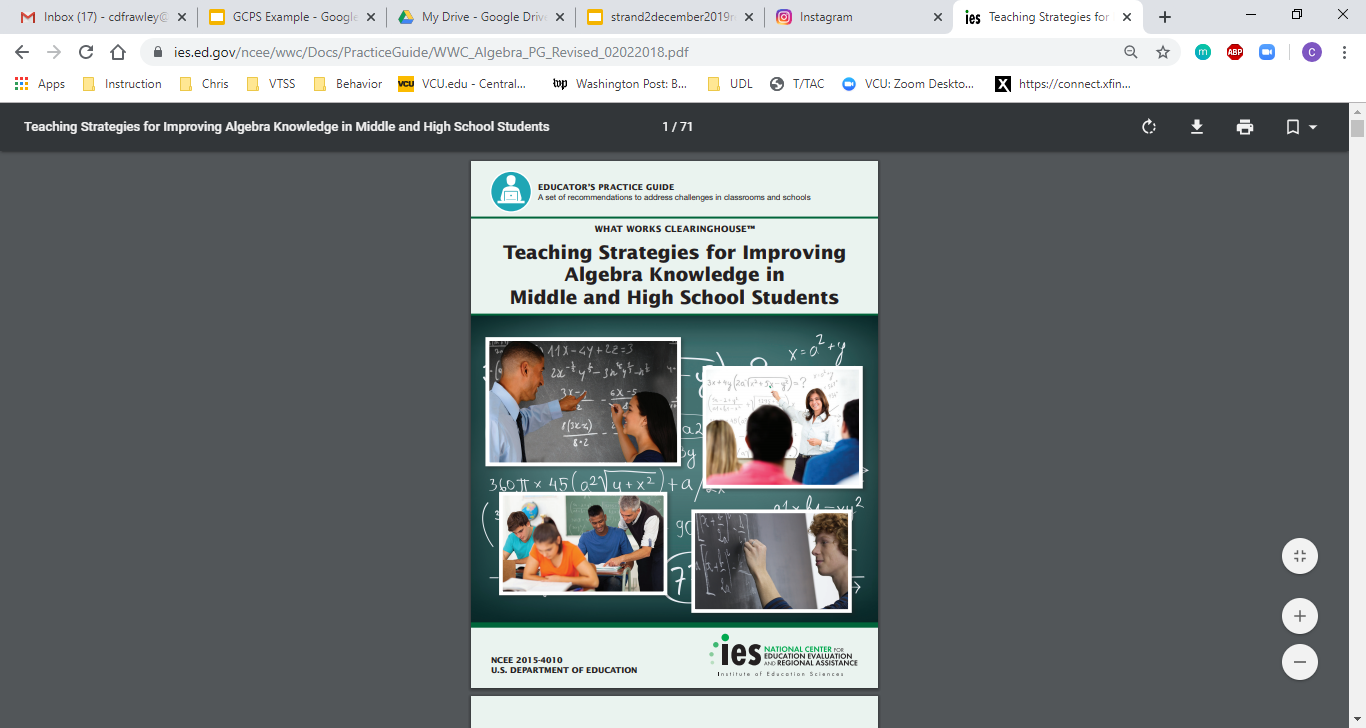 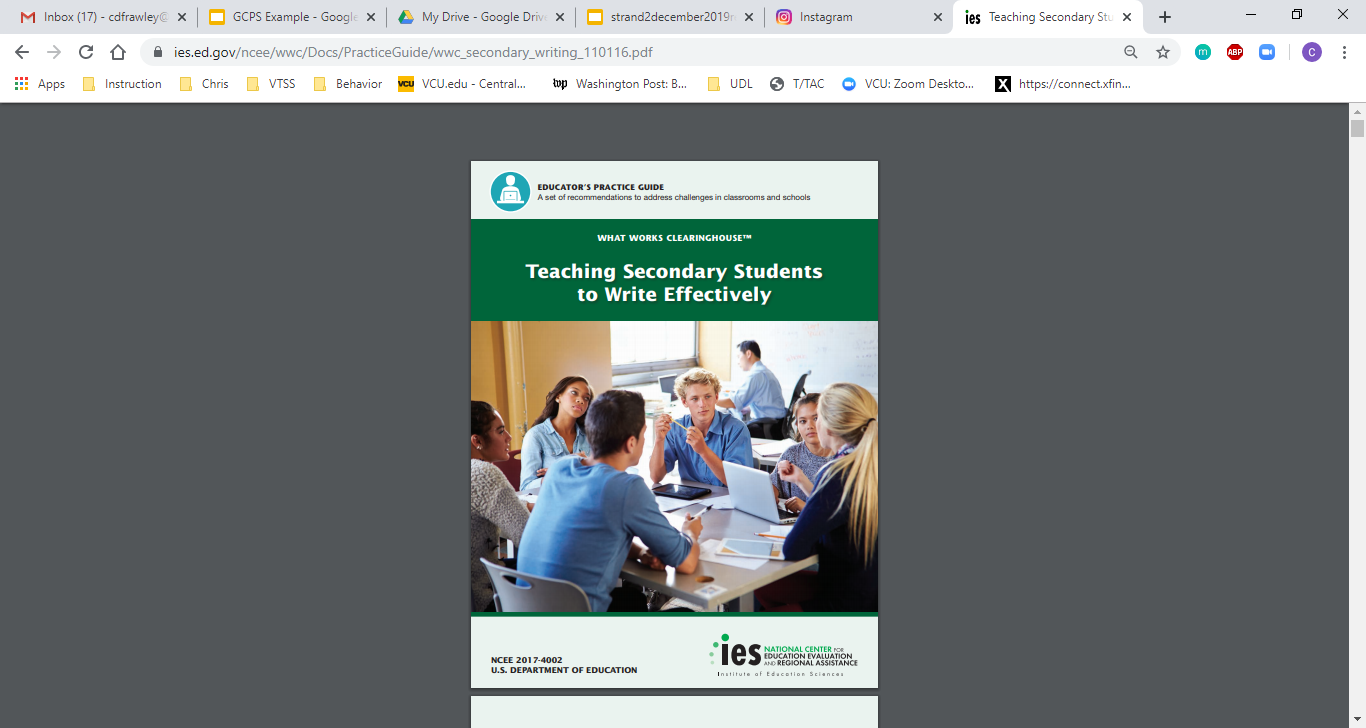 Source: https://ies.ed.gov/
Based upon your data,
what is the foundation for our division?
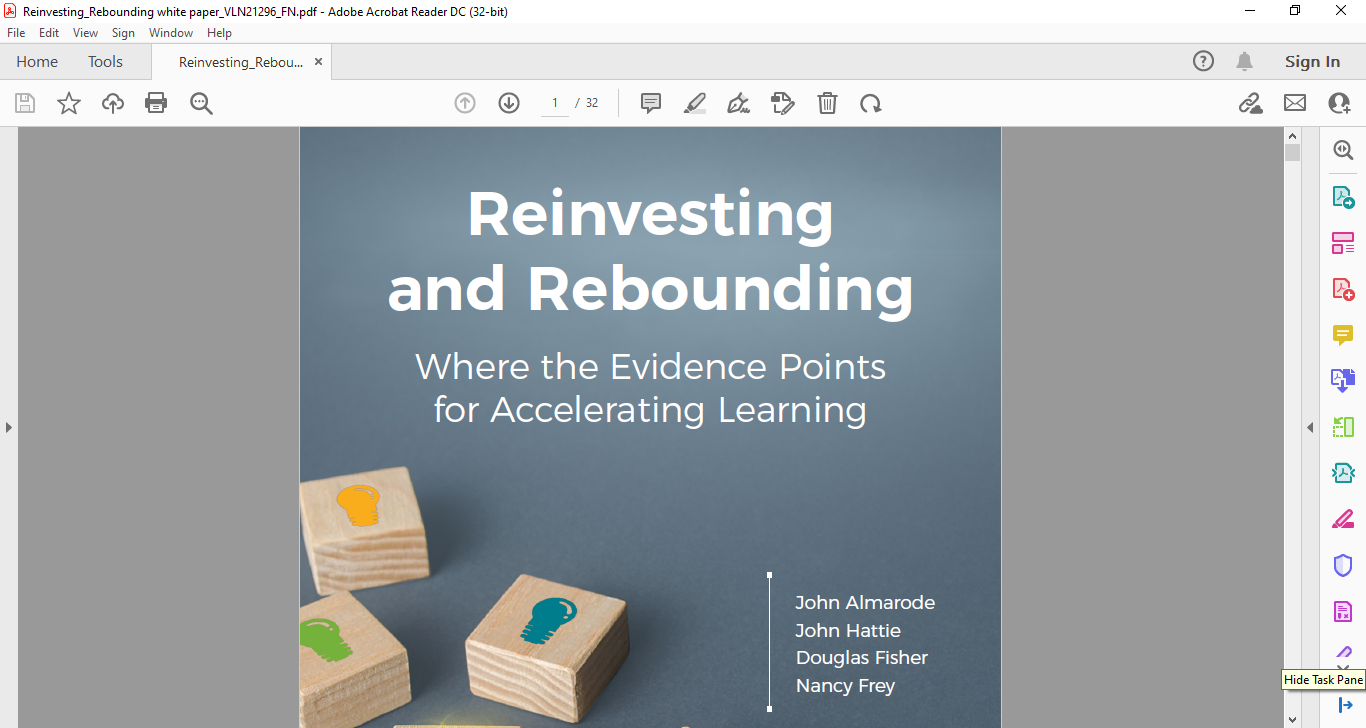 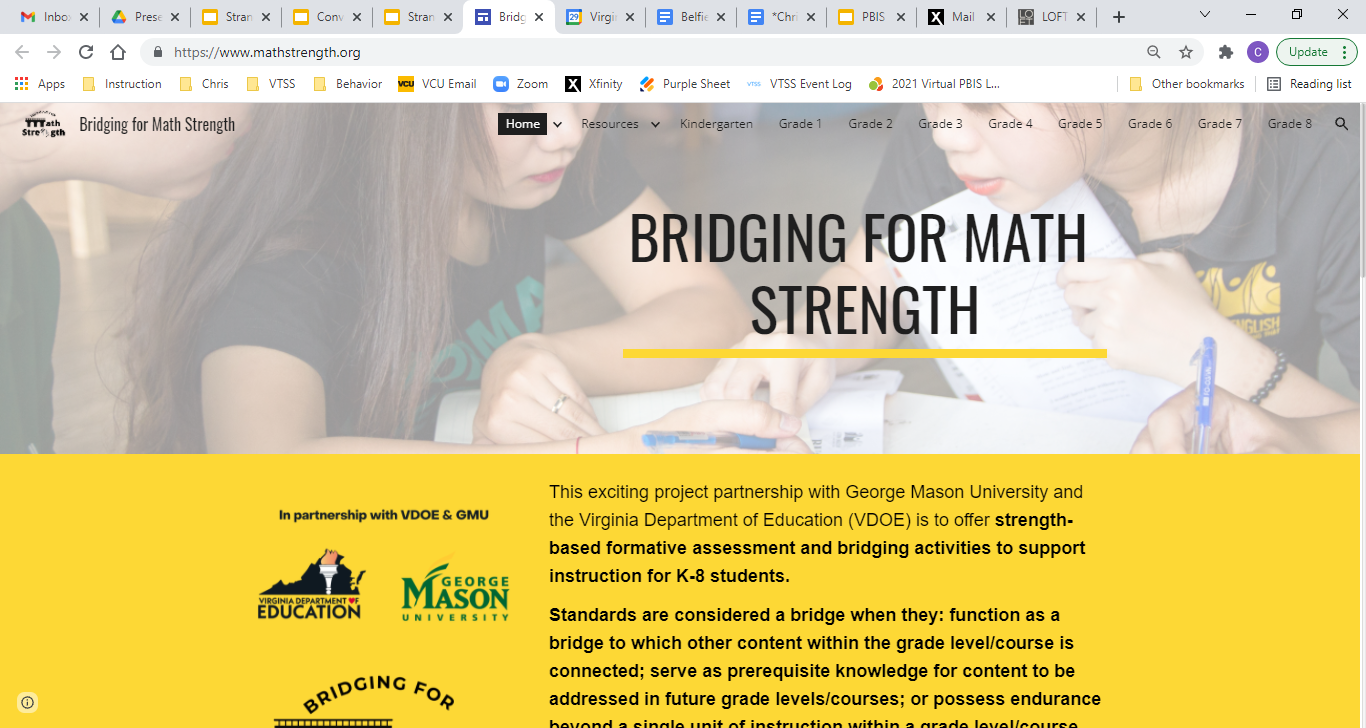 Based upon your data,
what is the foundation for our division
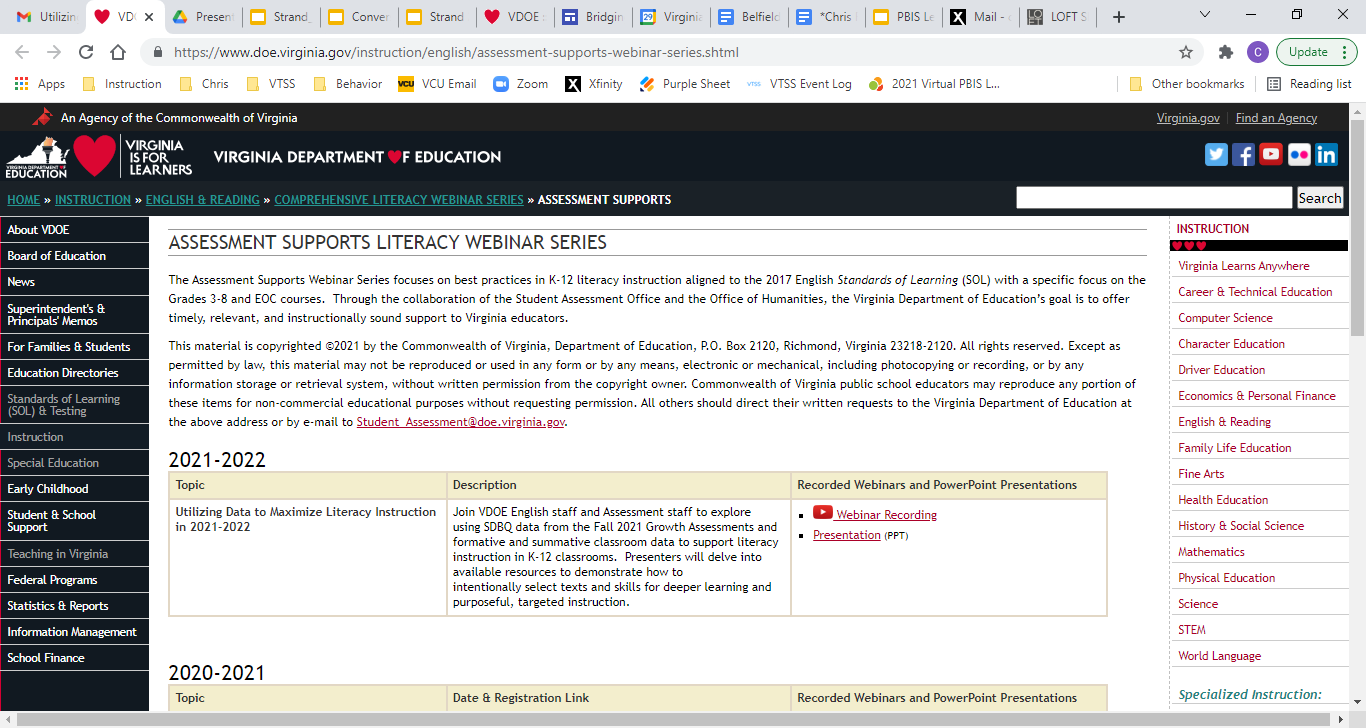 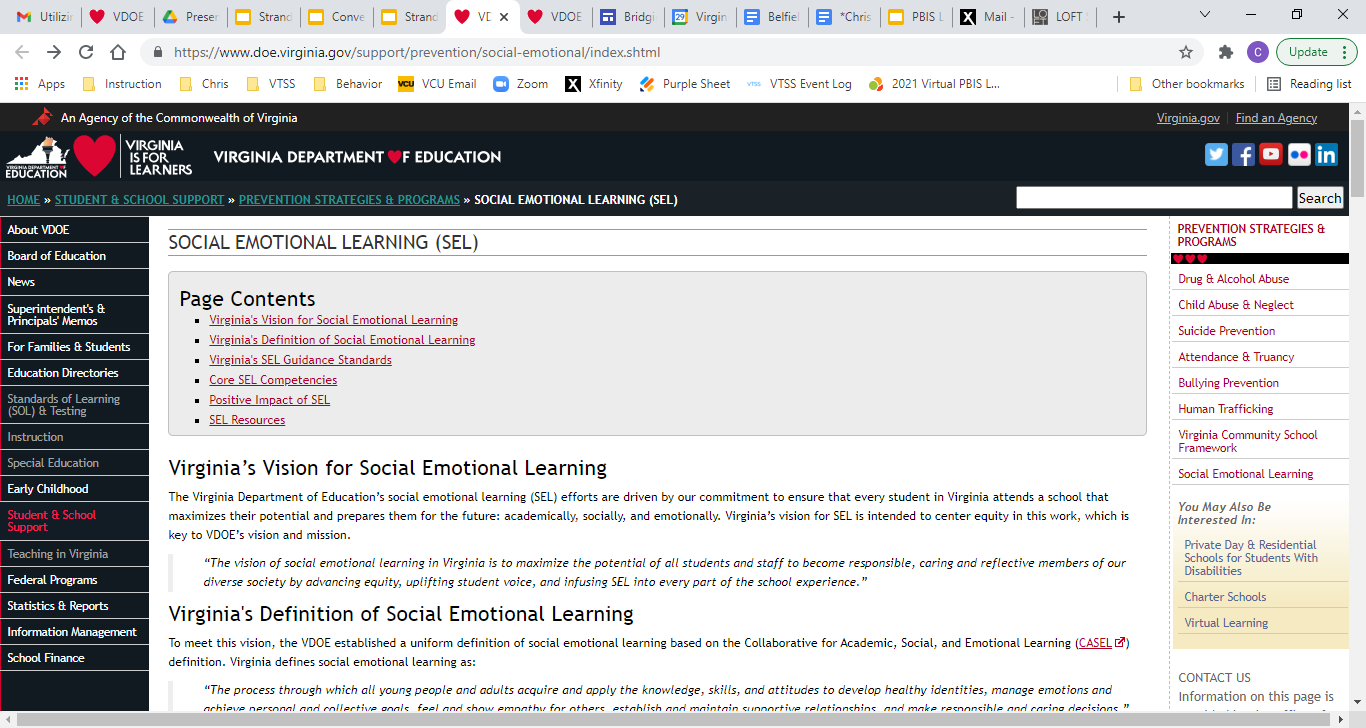 Based upon your data,
what is the foundation for our division
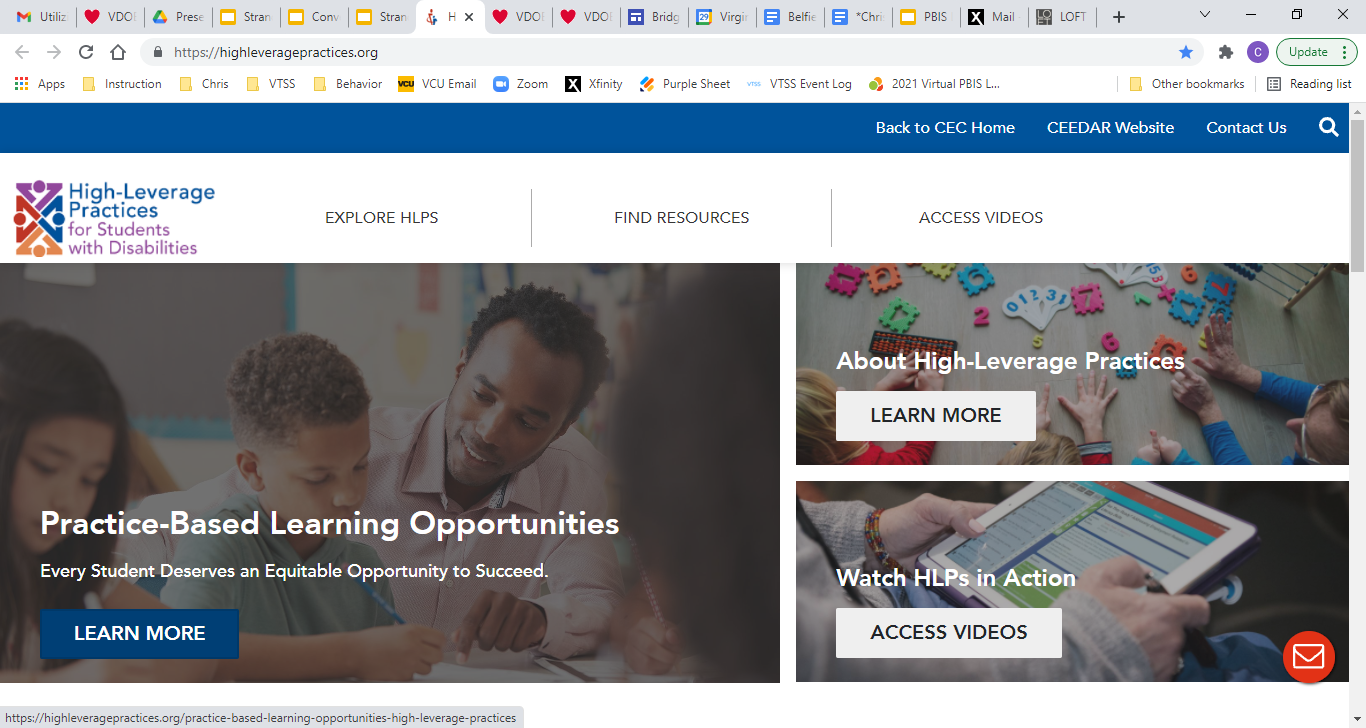 Document, Document, Document!
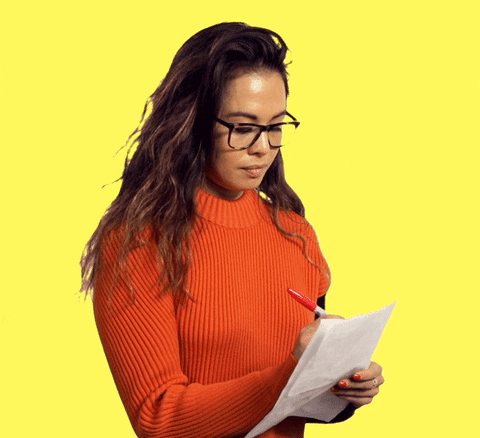 Prince William County Blueprint
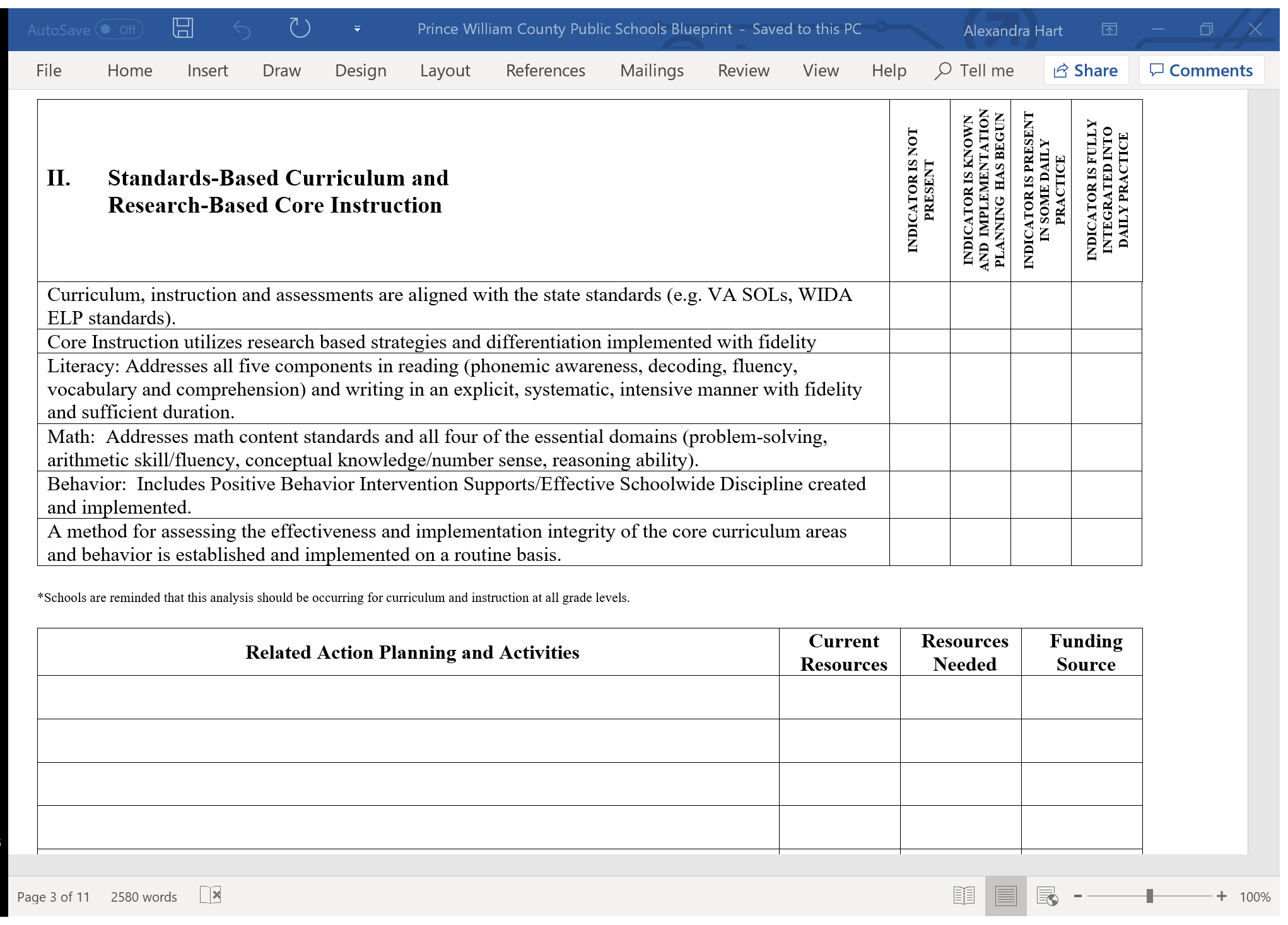 Charlottesville Examples
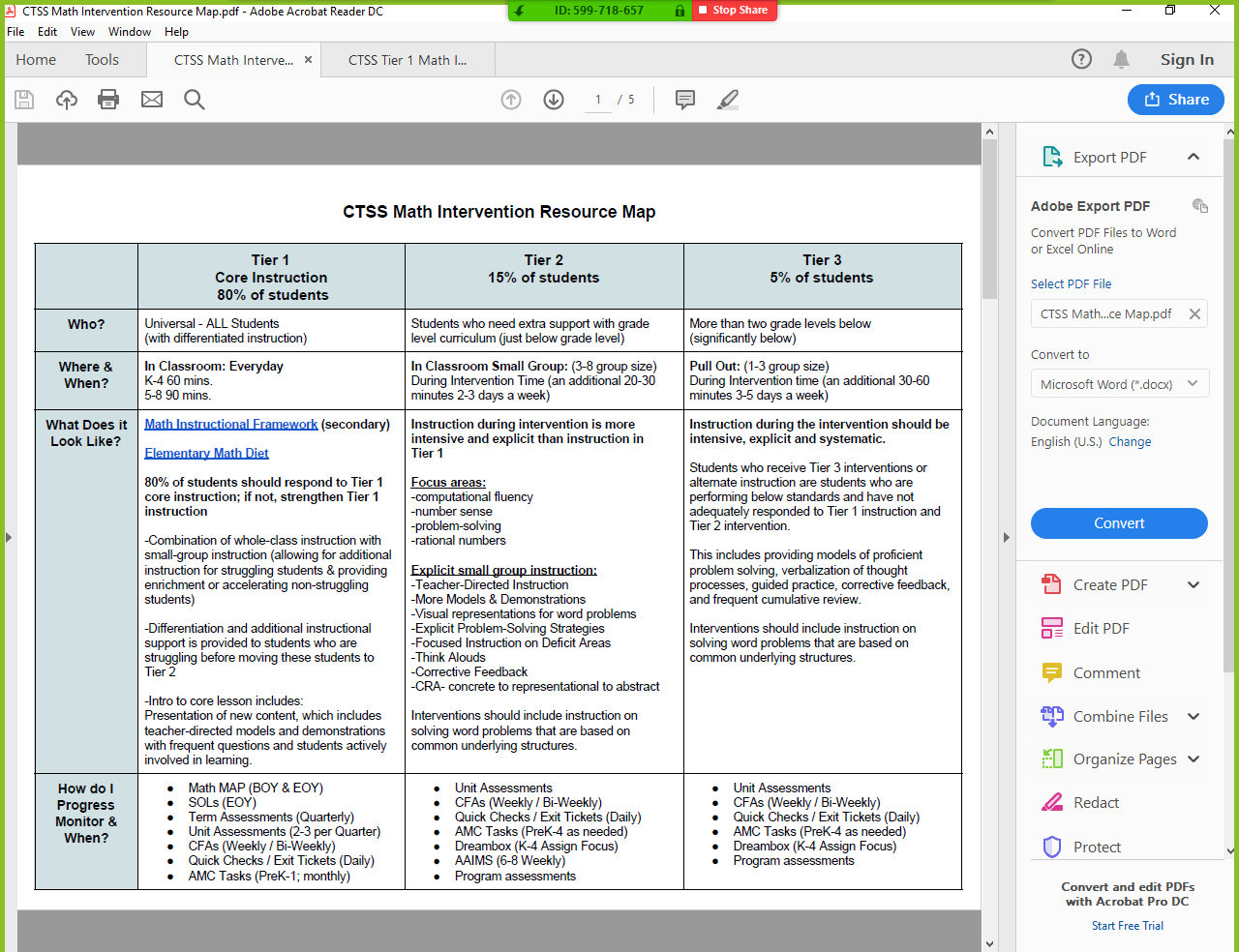 Develop a Shared Understanding
Learning walks
Instructional rounds
Tandem walkthroughs
Video reviews
Other ways…
Partnership Buy-in
Internal
Instructional leaders
Building Administrators
Teachers
Paraprofessionals
Others
How do you communicate with external stakeholders?
Internal
External
Instructional leaders
Building Administrators
Teachers
Paraprofessionals
Others
Families
Community
Others
The Warren County Journey to Defining a Vision of Quality Instruction
Supporting Improvements in Behavioral Competence, Academic Achievement and Social-Emotional Wellness
OUTCOMES
Supporting
Decision
Making
Supporting
Staff
DATA
SYSTEMS
PRACTICES
Supporting
Students
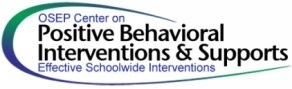 Aligned Organizational Structure
CONTINUUM OF SUPPORTS THAT IS CULTURALLY RESPONSIVE
Evidence-based Practices
Develop a process to create a written description of the expectations for quality Tier 1 academic instruction and  a system for communicating the expectations to stakeholders. (IM Feature 3A)
Examine existing evidence-based Tier 1 practices to create a continuum of supports that is culturally responsive and is utilized to provide an instructional match to meet learner needs. (IM Feature 3C)
Evidence-Based Practices: Feature 3.C
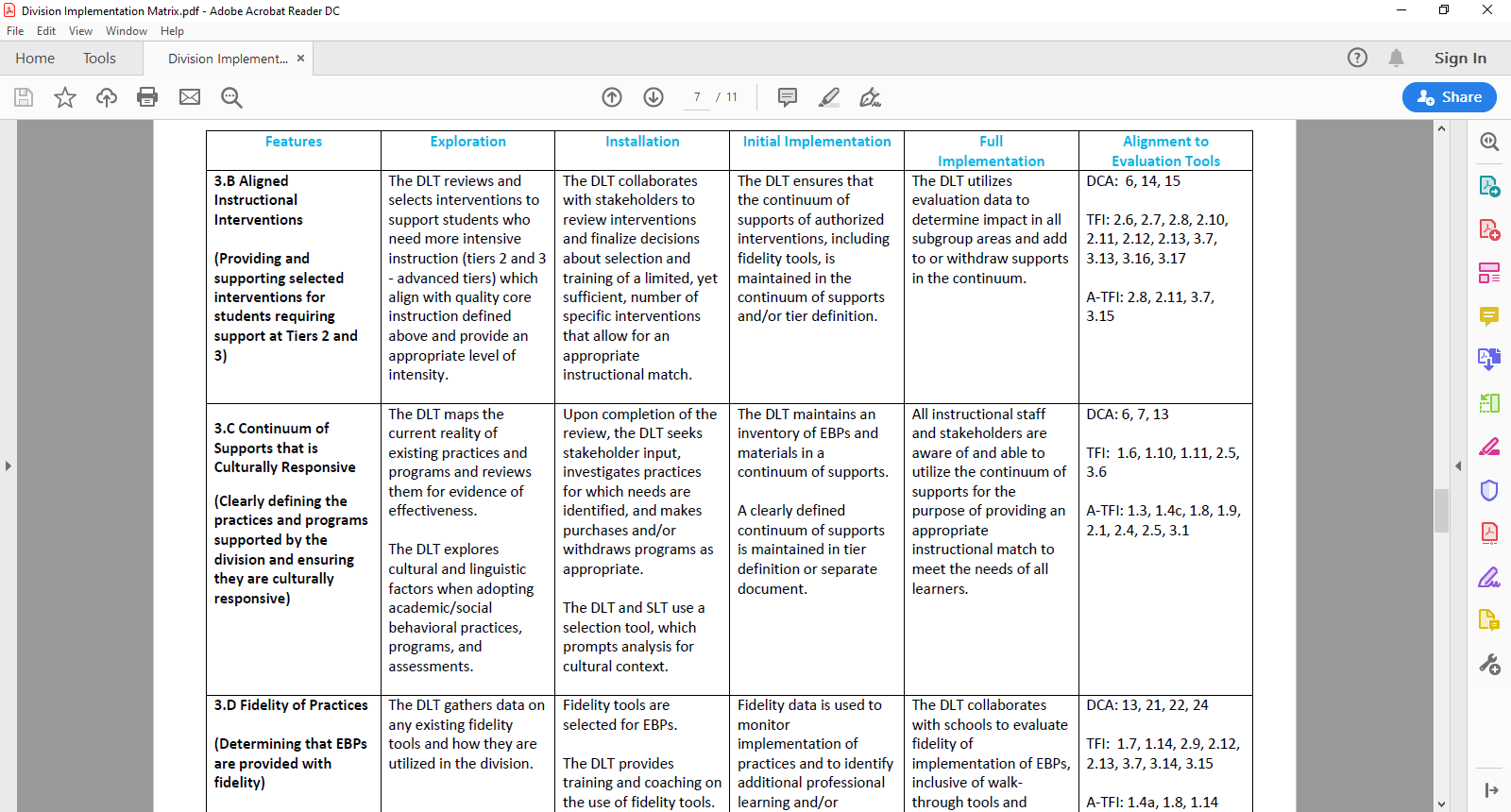 Big ideas
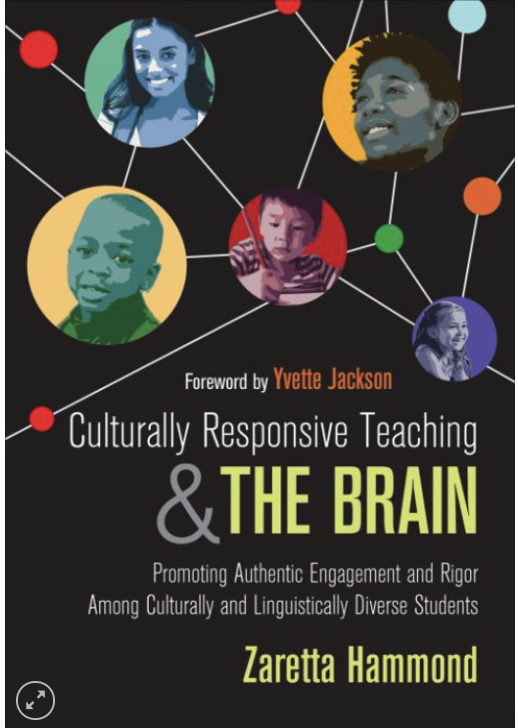 Has the division team clearly
defined the programs and
practices in use at all tiers?
Is there a process for
   review for effectiveness and cultural 
responsiveness?              
Are the practices understood and used at the school/classroom level?
Continuum of Supports for 
ALL Students
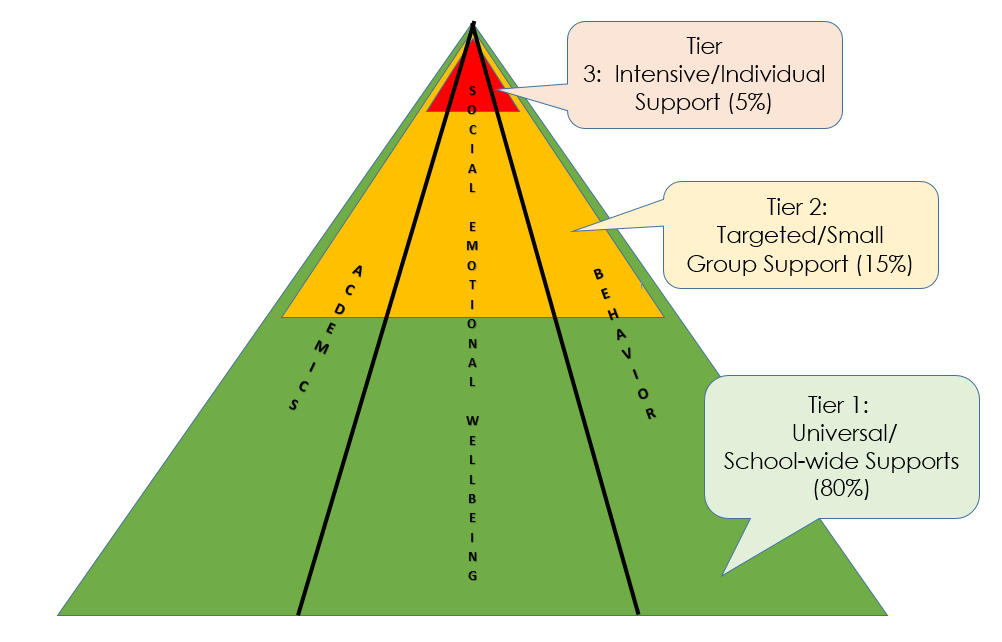 What is in use now?: 
Division Initiative Map (IM)
What programs and/or practices is the division supporting?
Does data support the continued use? If not, is the practice implemented with fidelity? Is the practice supported with adequate resources?
Which programs and/or practices need to be abandoned?
Lastly, what gaps remain and need to be filled?
Initiative Map 
Practices
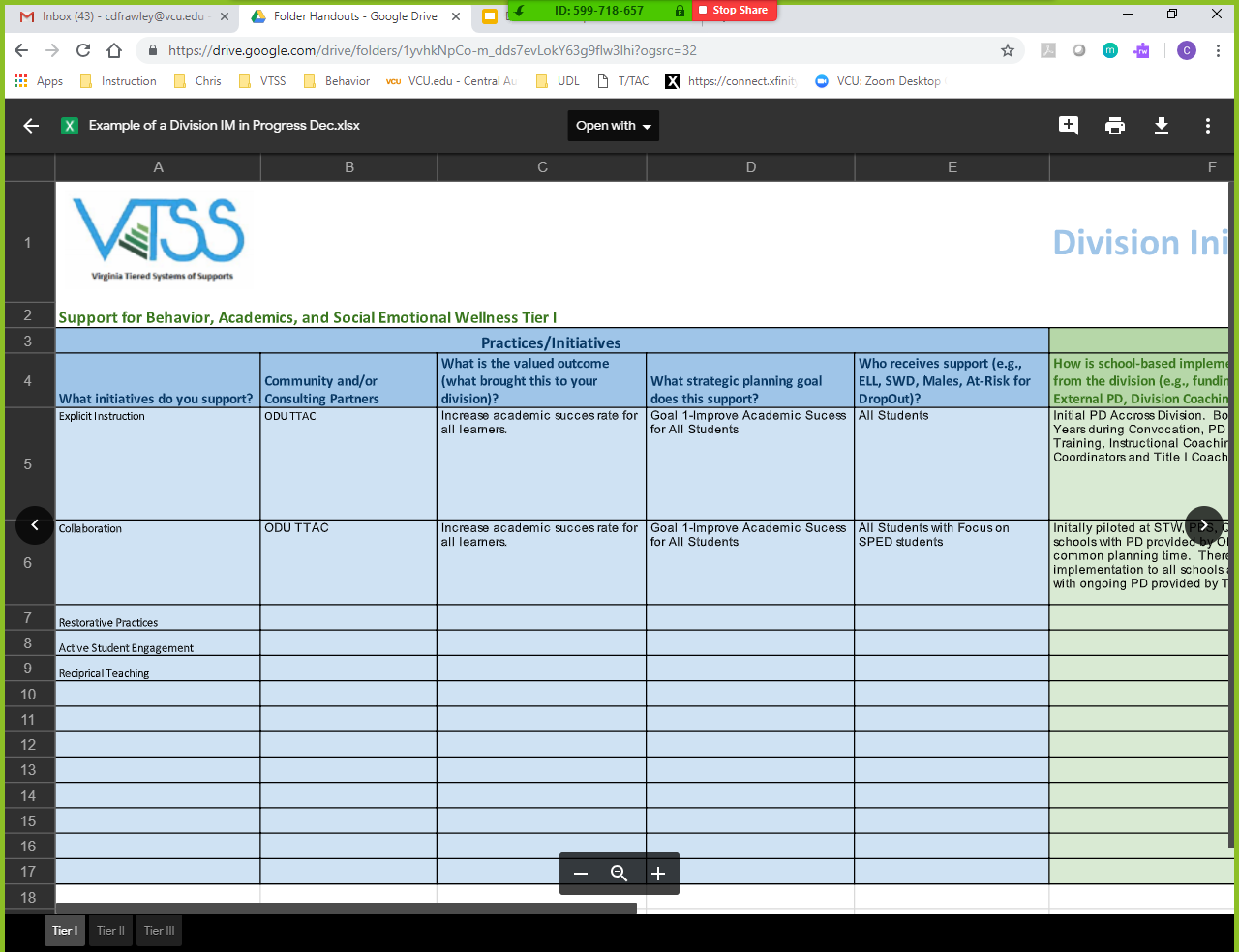 System
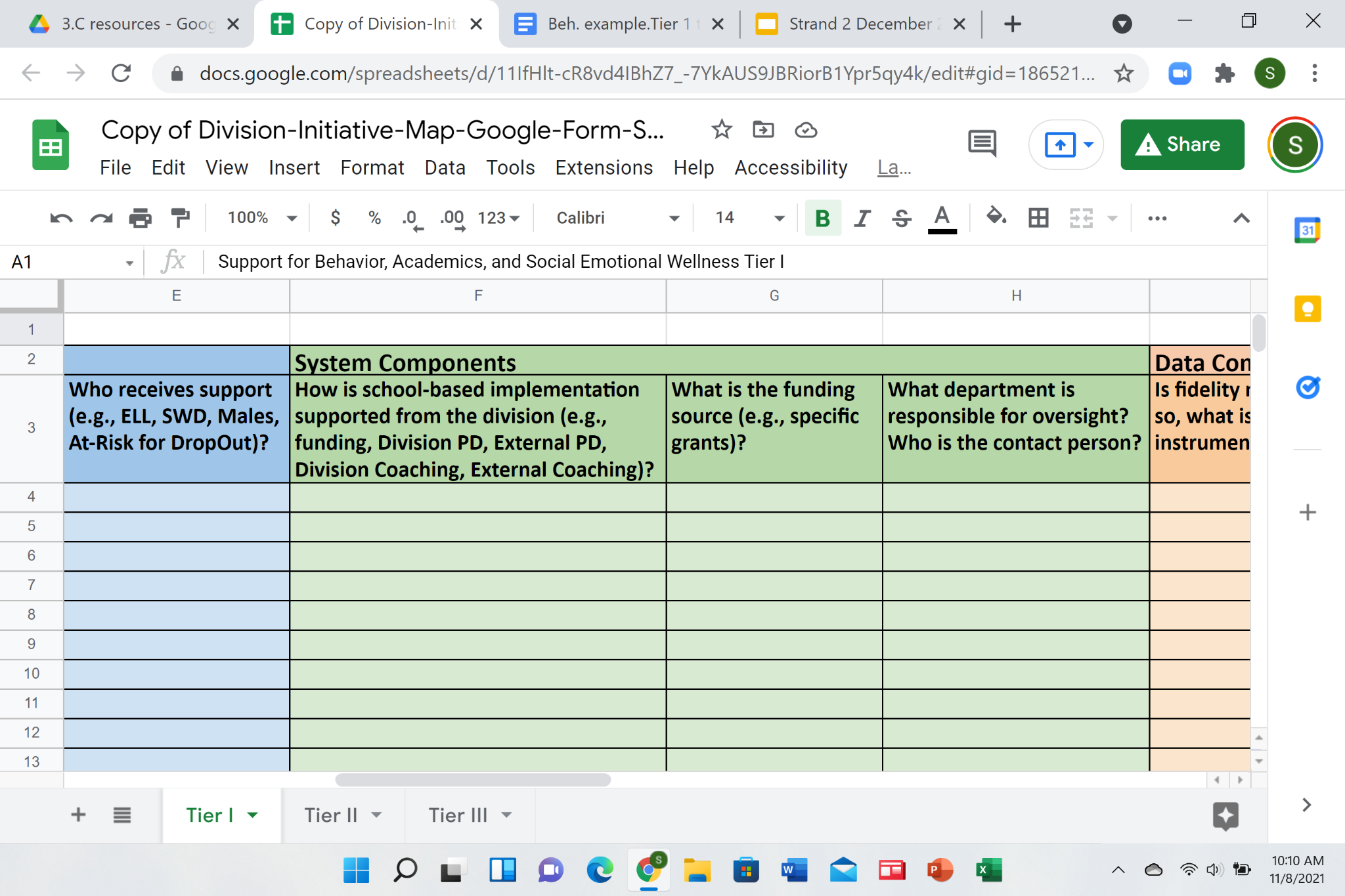 Data
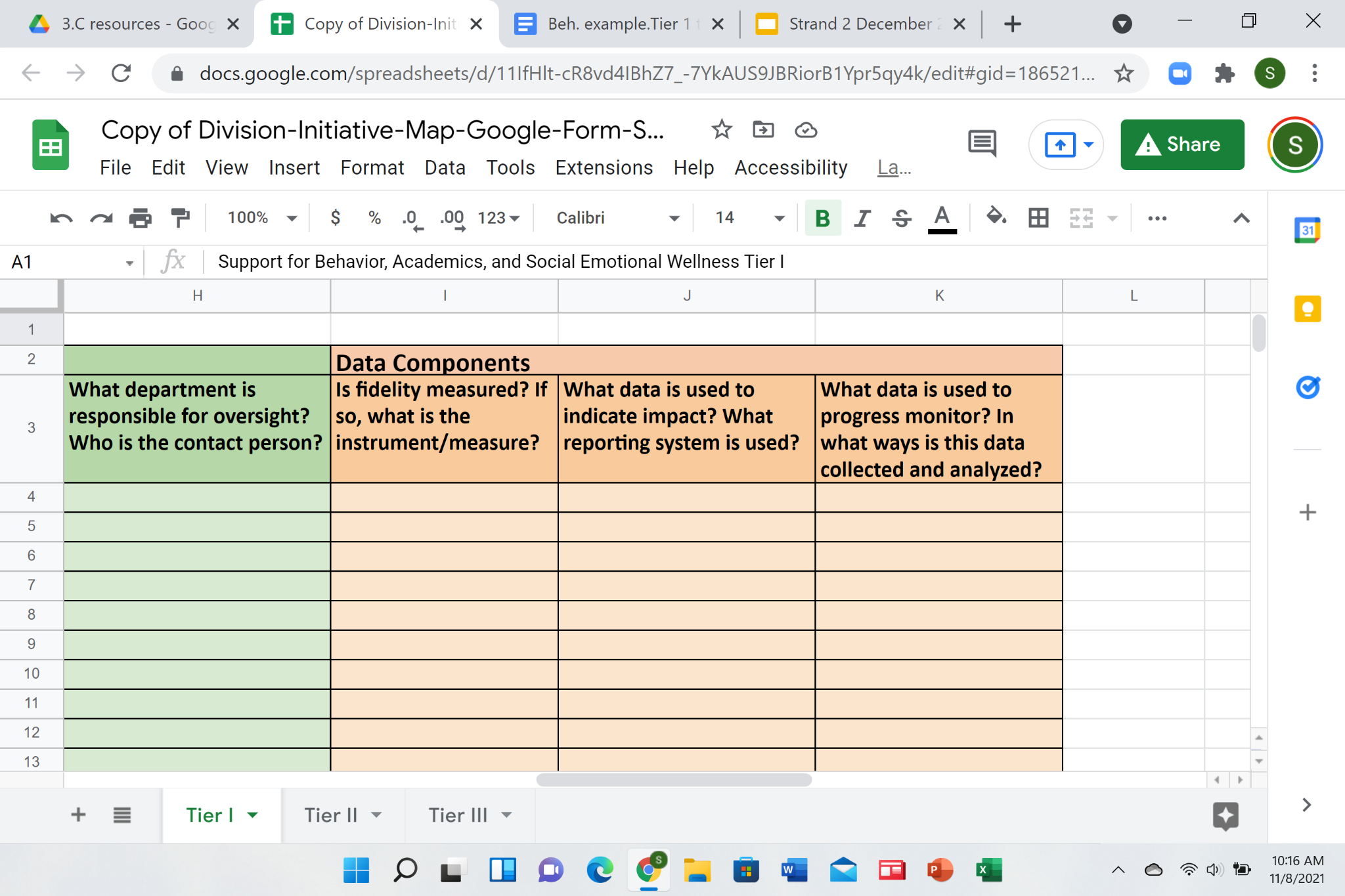 Selection of 
Evidence-based Practices: Side 2
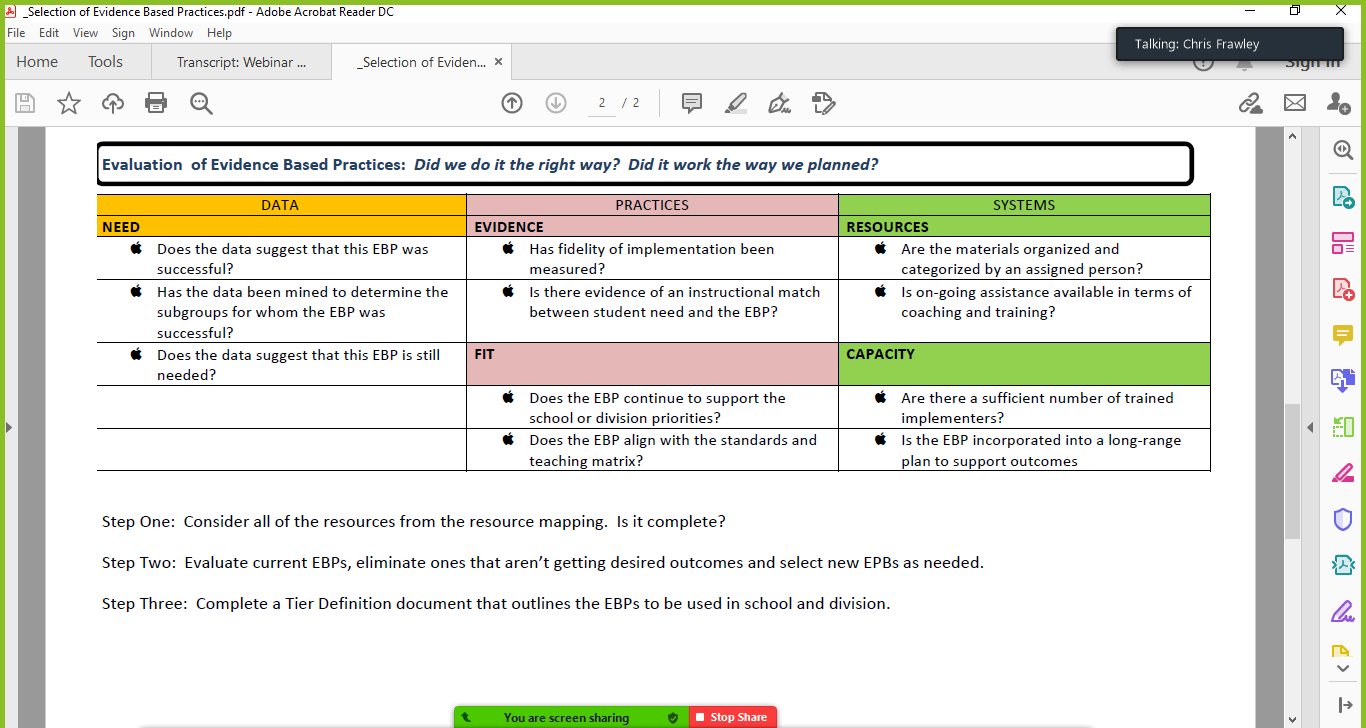 Selection of 
Evidence-based Practices: Side 1
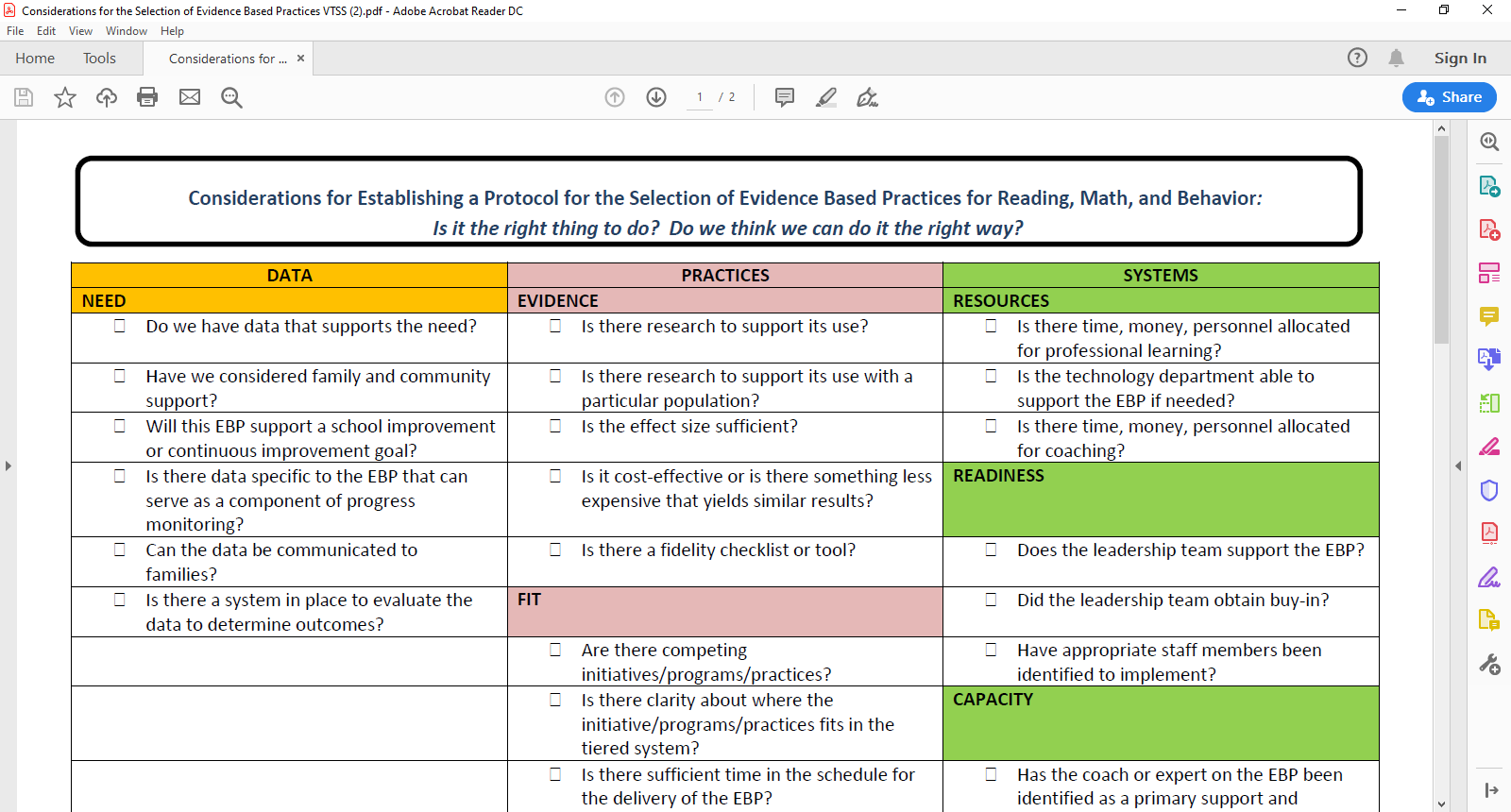 Questions to Consider: Data
Selection Tool
Equity Audit Tool
Do we have the data that supports the need?
Are data regularly analyzed and disaggregated data by student groups? (p.3)
Is there a system in place to evaluate the data to determine outcomes?
Have we established a process to identify and communicate equity gaps? (p.3)
Navigating Equity (VDOE) p.31
Questions to Consider: Practices
Selection Tool
Equity Audit Tool
Is there research to support its use with a particular population? Is the effect size sufficient?
How do we know the practices we are selecting are effective for the identified group(s) of students?
Charlottesville City Schools
A Continuum of Supports
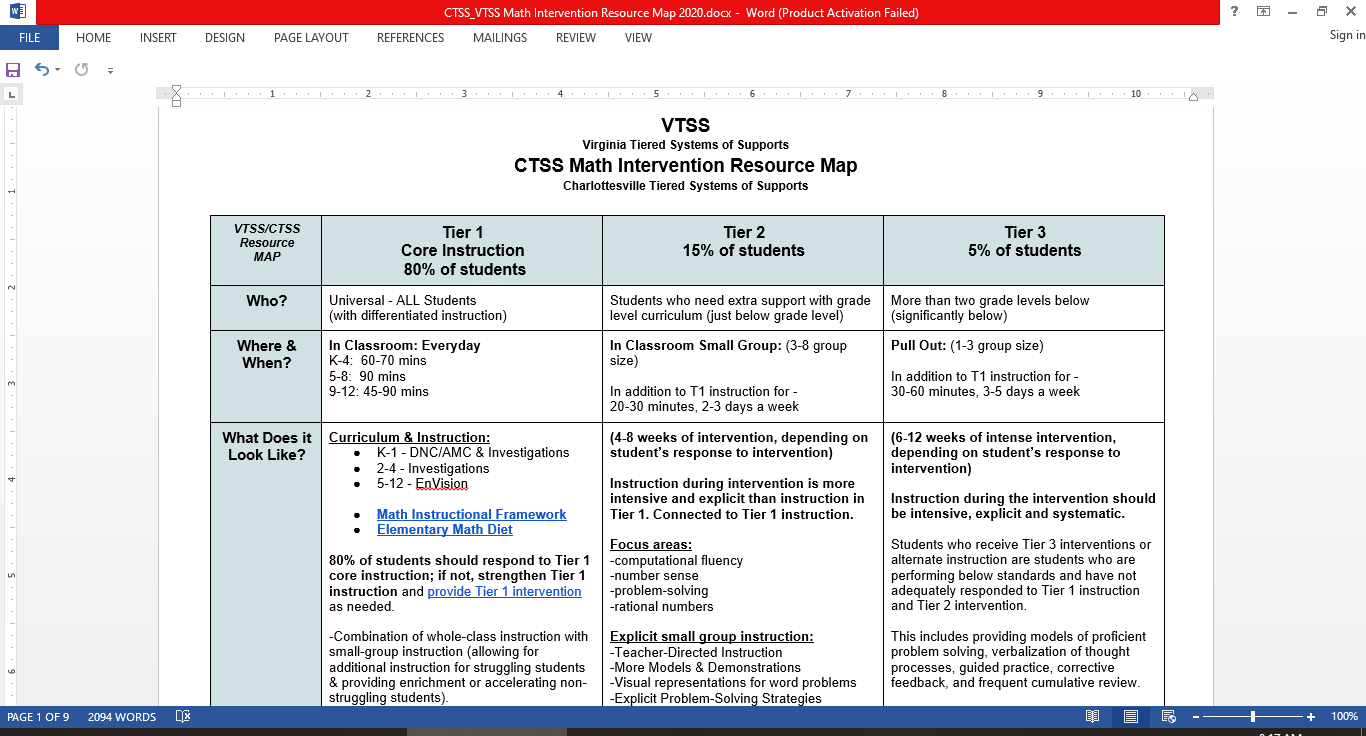 A Continuum of Supports
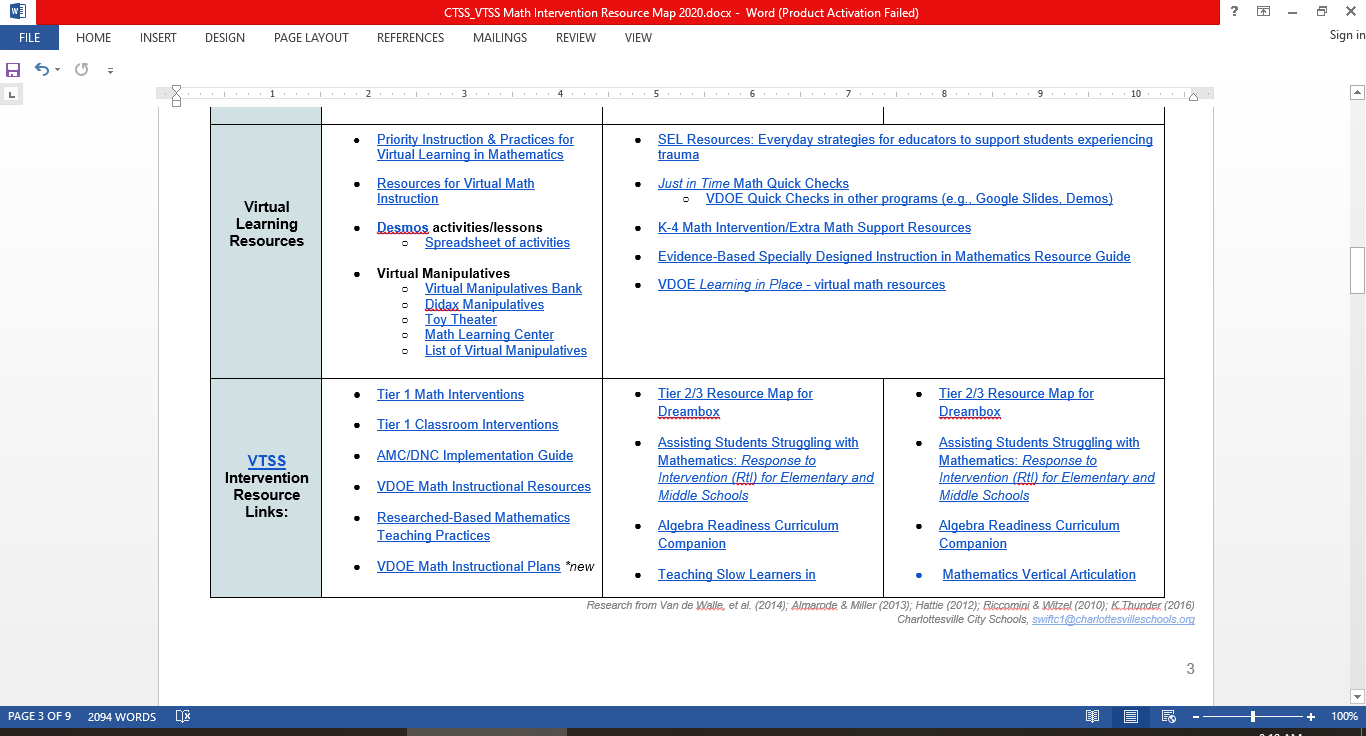 VTSS School Resource Map: English
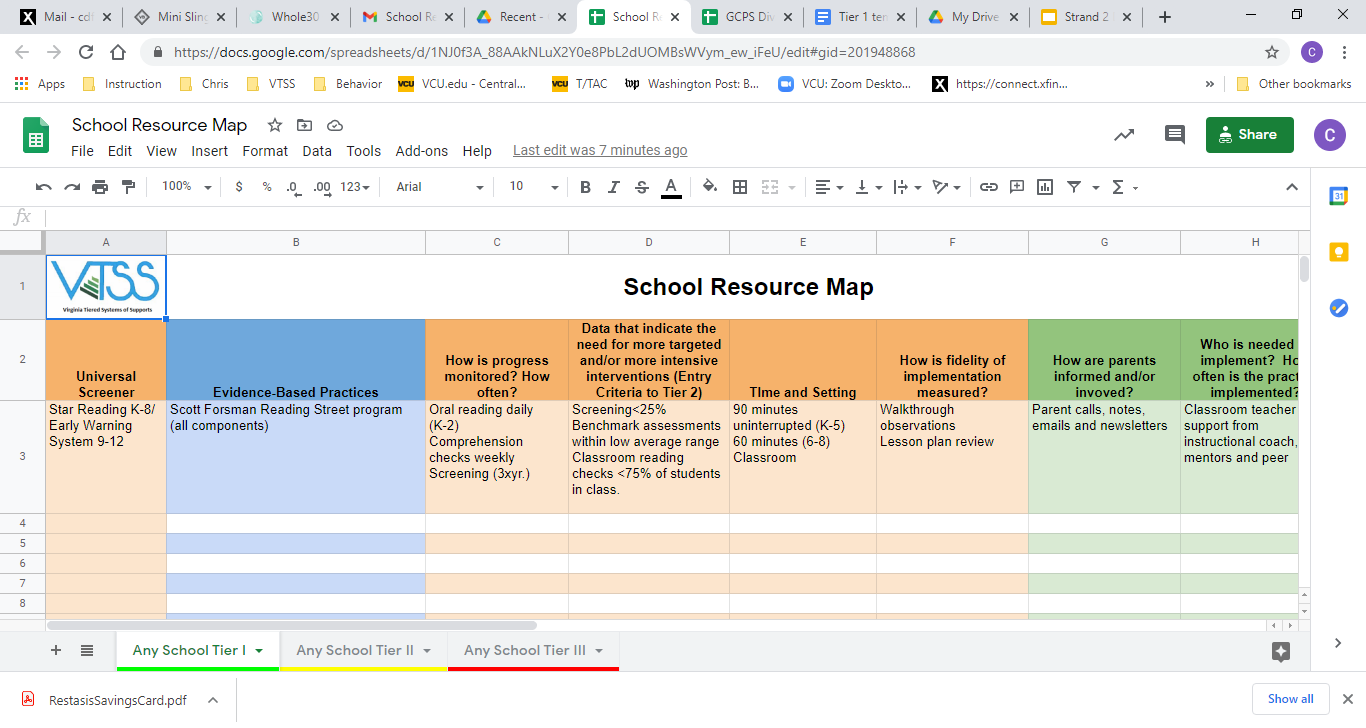 Matching the intervention 
to the need
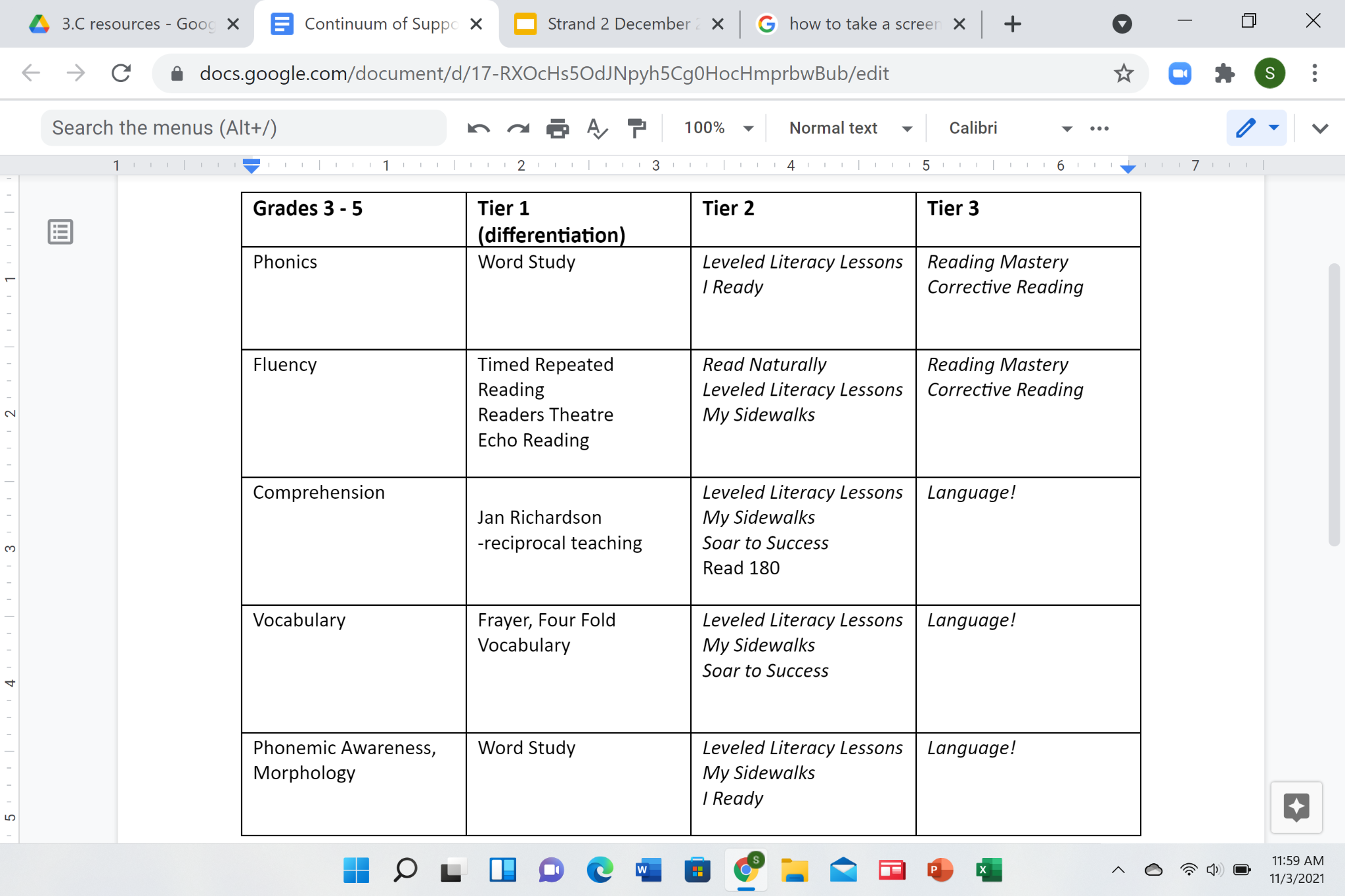 Curriculum Reframing
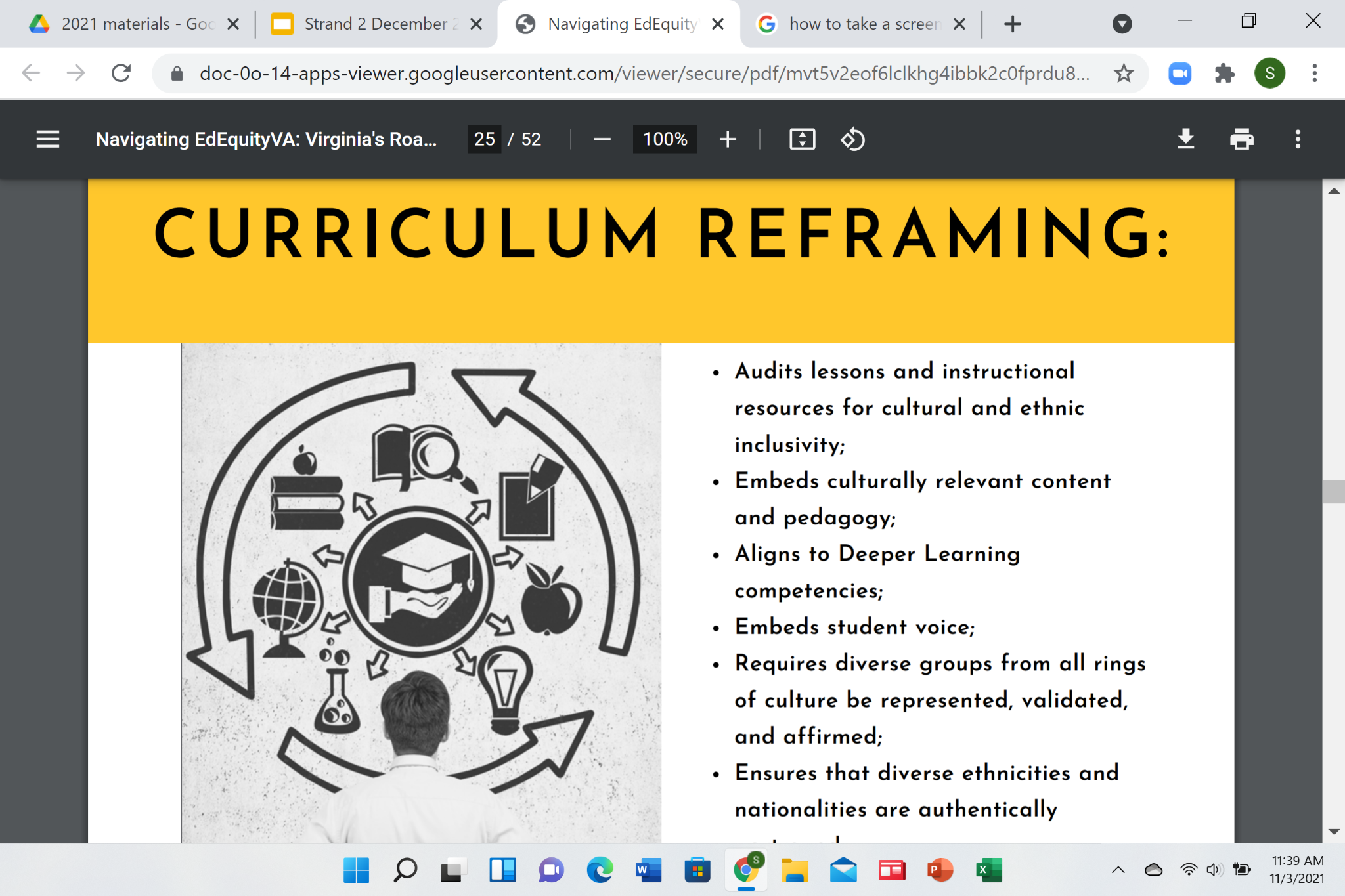 Navigating Equity (VDOE) p. 25
A useful checklist
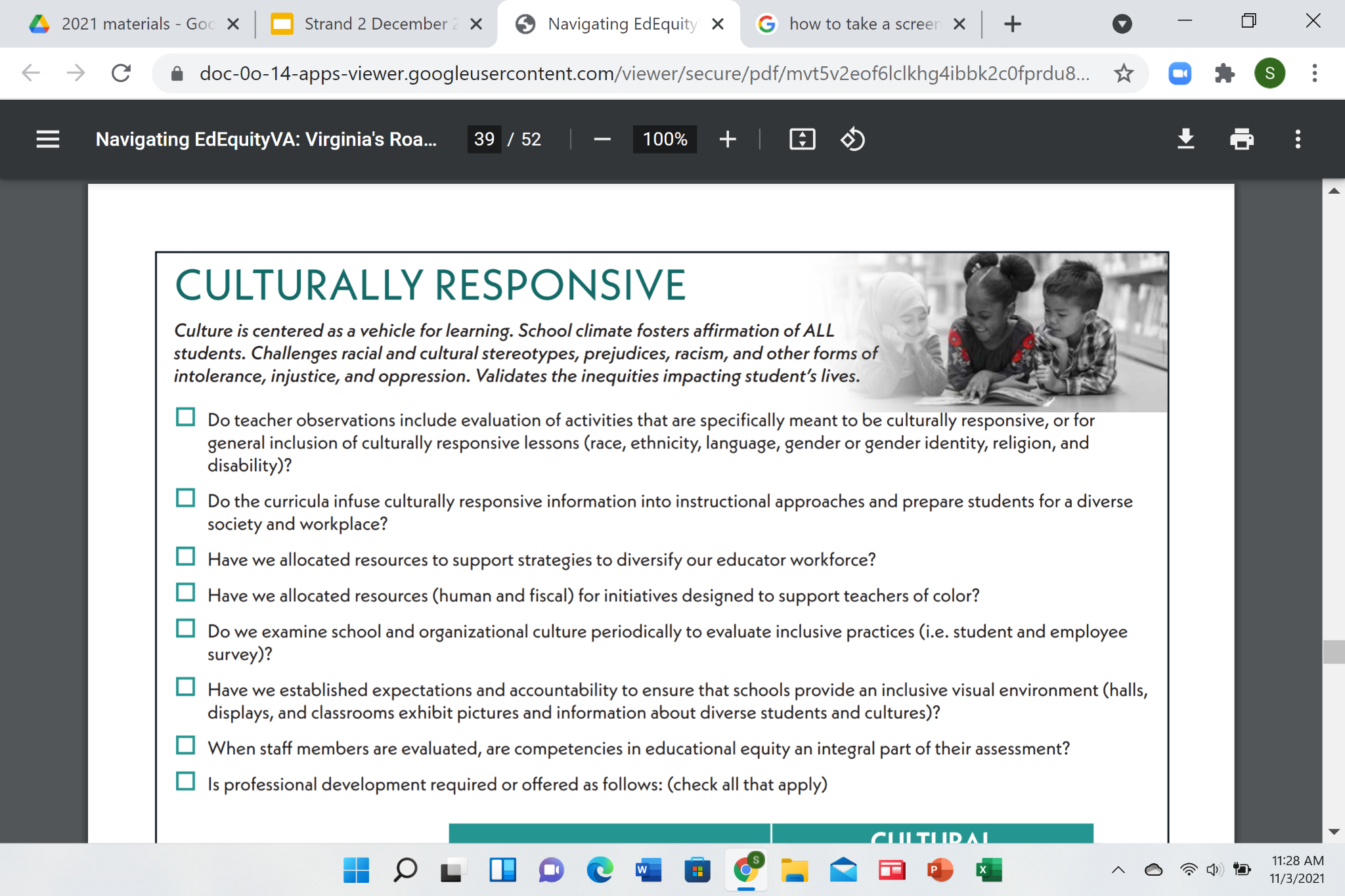 Navigating Equity (VDOE) p. 39
Resources to consider
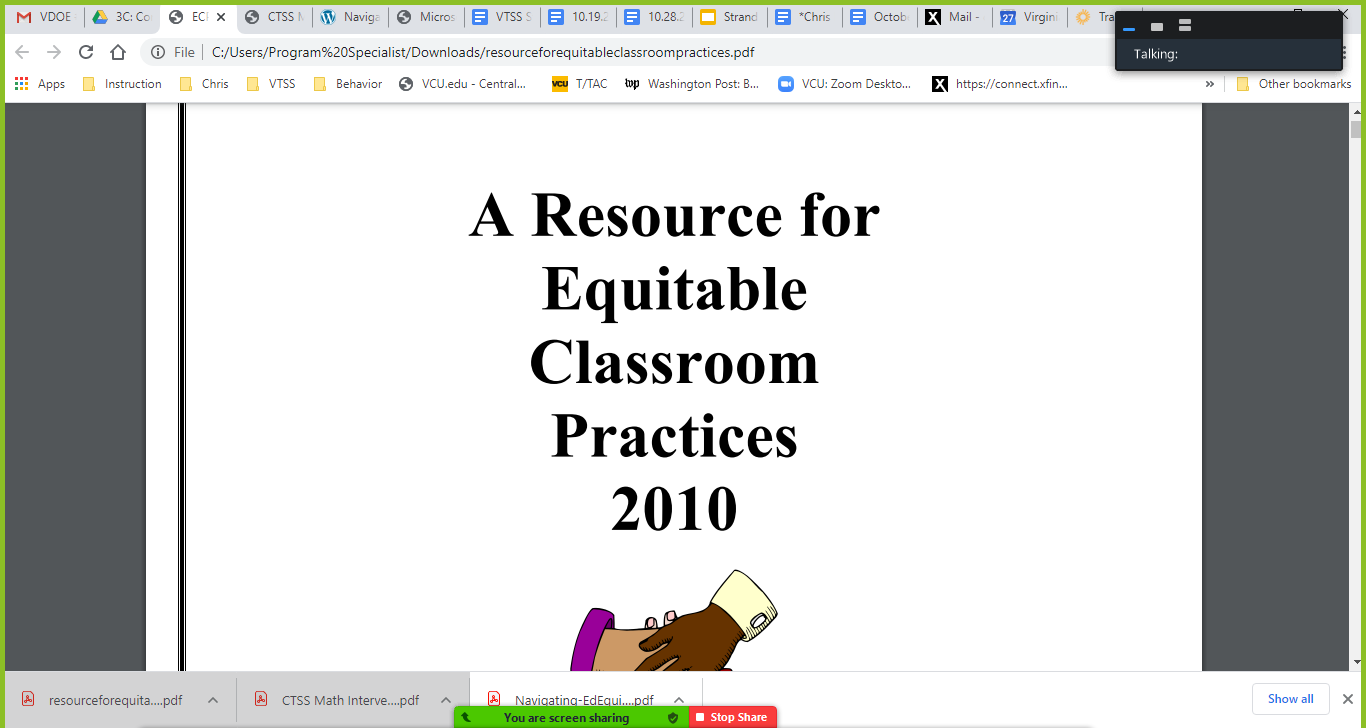 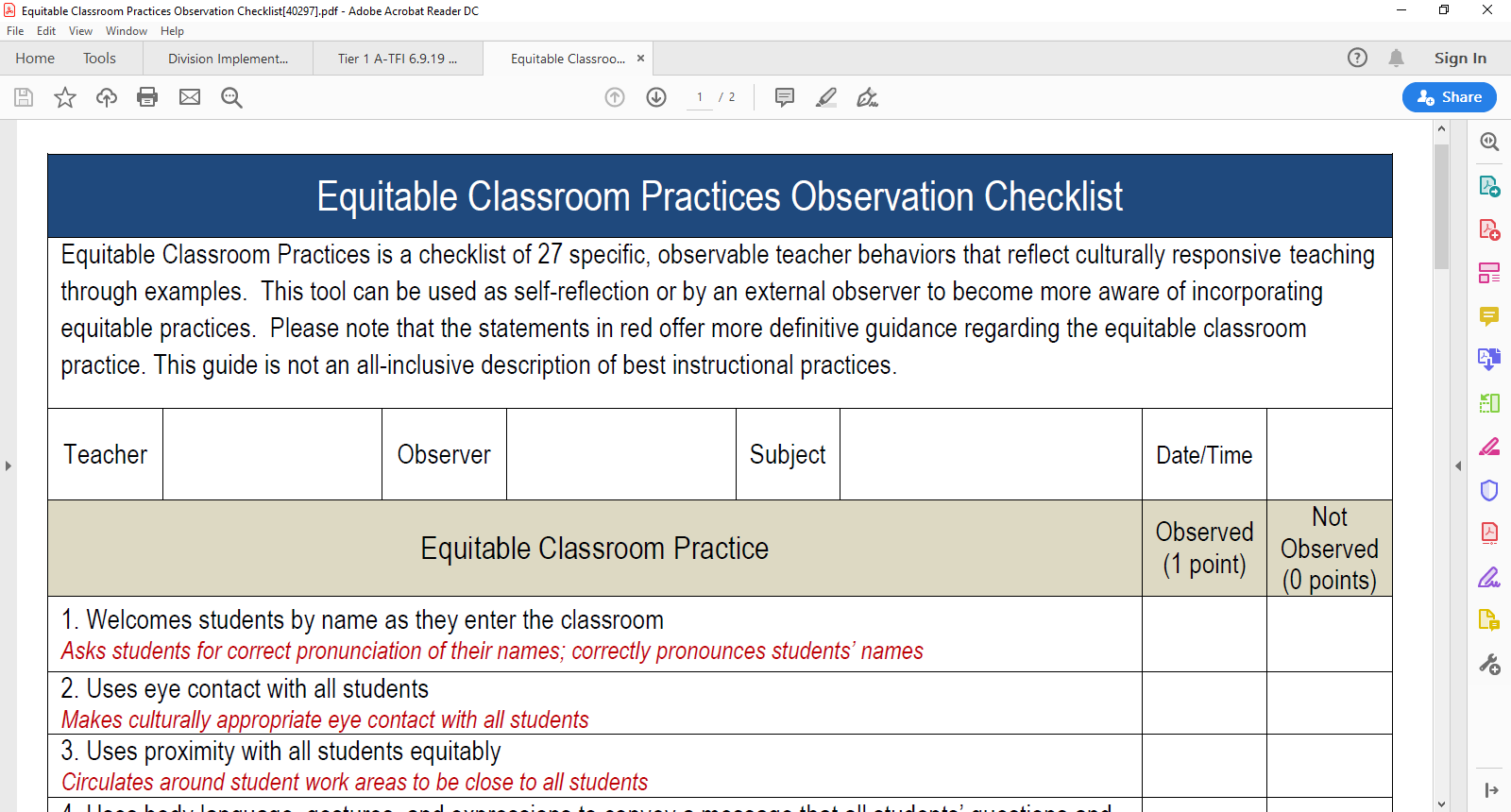 Data-informed Decision Making
MEETING STRUCTURES FOR DATA-INFORMED DECISION MAKING (TIER 1)
Academic Alignment
Develop a process to create a written description of the expectations for quality Tier 1 academic instruction and  a system for communicating the expectations to stakeholders. (IM Feature 3A)
Examine existing evidence-based Tier 1 practices to create a continuum of supports that is culturally responsive and is utilized to provide an instructional match to meet learner needs. (IM Feature 3C)
Develop a plan for implementing Tier 1 data meeting structures at the school and division level and determine how to measure the fidelity and effectiveness of the meeting structures. (IM Feature 2C)
Data Informed Decision Making: 
Feature 2.C
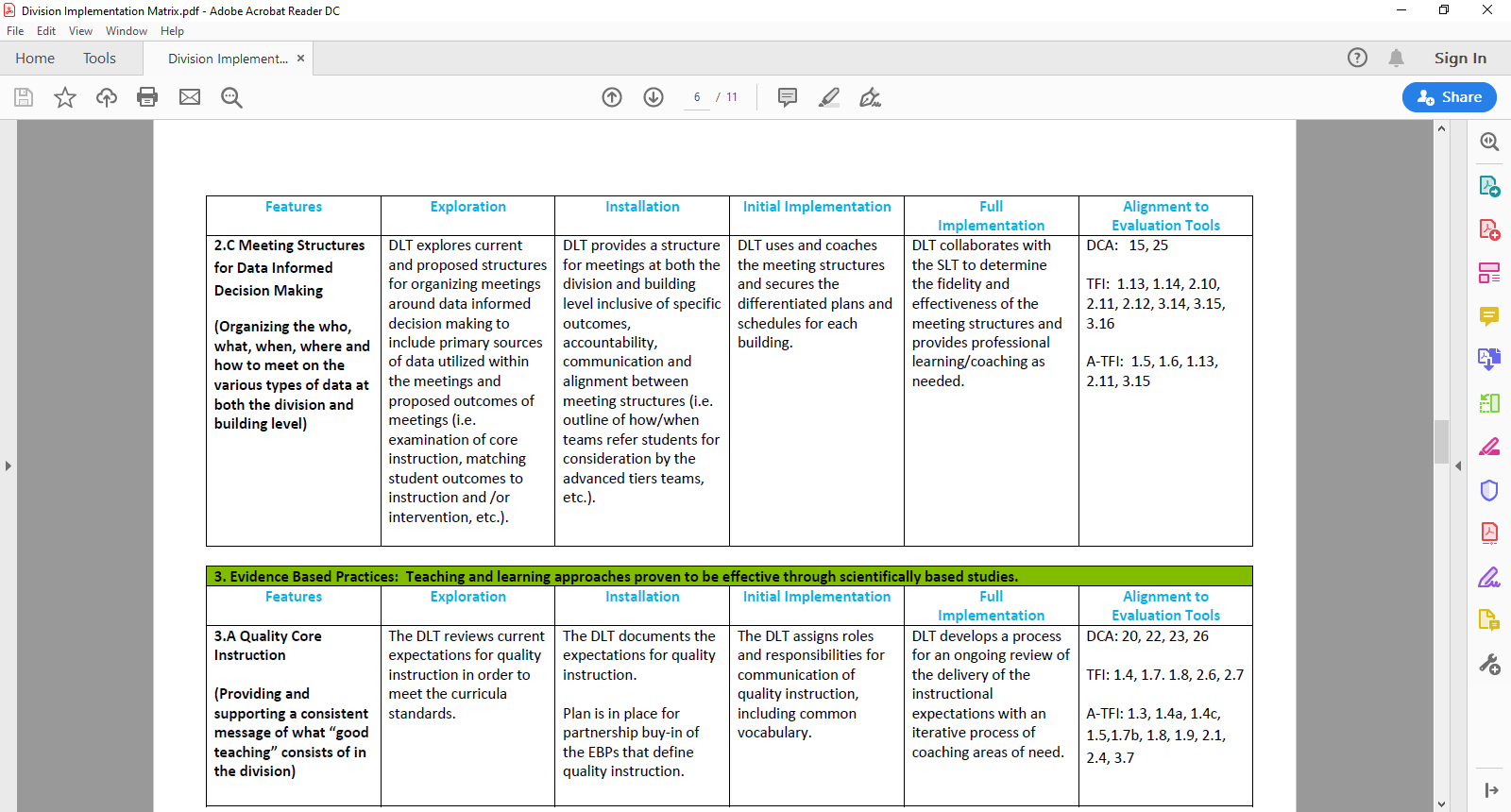 The DIDM Process
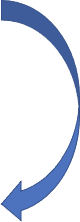 Step 6: Monitor and Evaluate Results
Step 1: What does the data say? (Analyze strengths and opportunities for growth)
Step 5: What do teachers need to implement/sustain?
SYSTEMS:
Support Staff Behavior
DATA:
Drives Decision Making
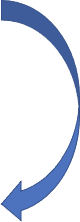 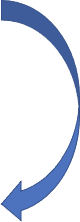 Step 4: Create success criteria (for strategy/practice)
Step 2: Set Goal 
(SMART)
PRACTICES:
Support Student Behavior
Step 3:What strategies/practices will we select? (Supporting student academic and social behavior)
One example of a division tool
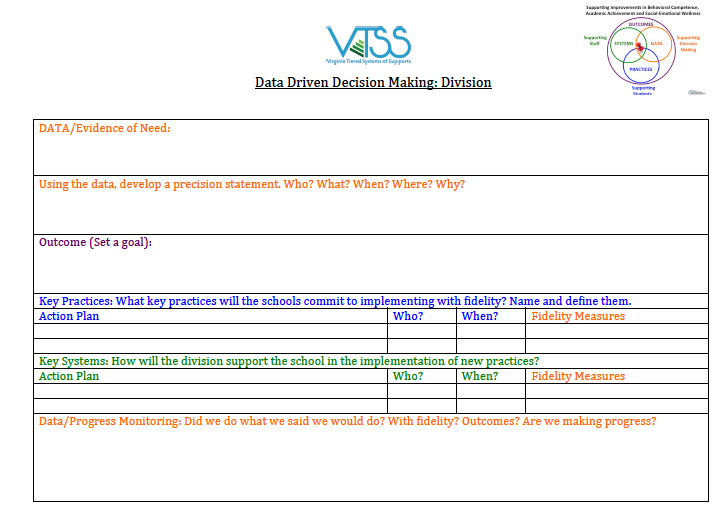 Setting goals with school leaders
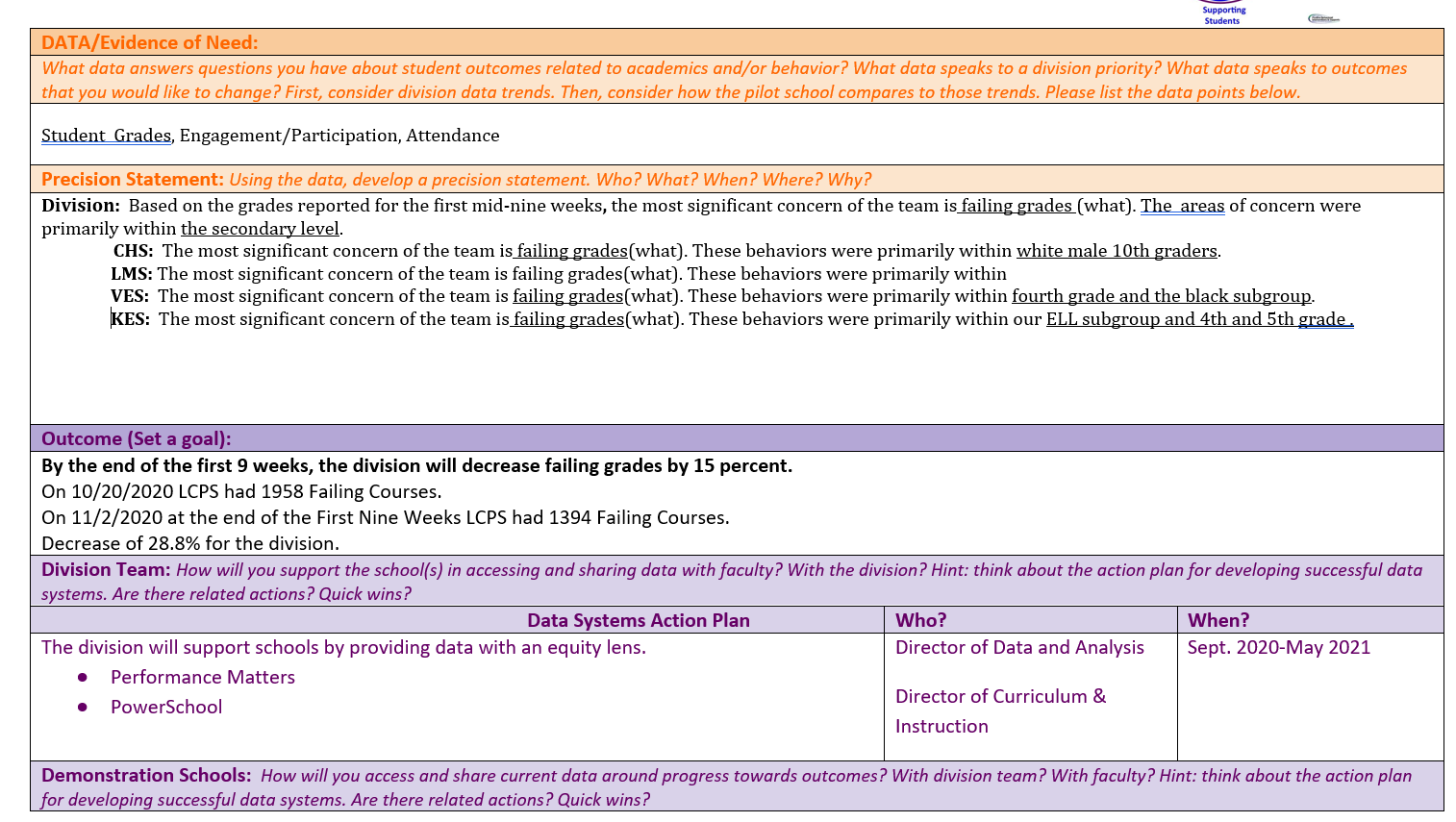 Types of Data Driven Discussions
1. Universal Screening (Tier 1)
2. Grade Level/Content Area Performance (Tier 1)
3. Individual Student Data and Intervention Efficacy (Tier 2/Tier 3)
4. Individual Student Problem Solving and Intervention Planning (Tier 2/Tier 3)
Types of Data Driven Discussions
#1
Universal Screening
Your data will tell you where to focus!
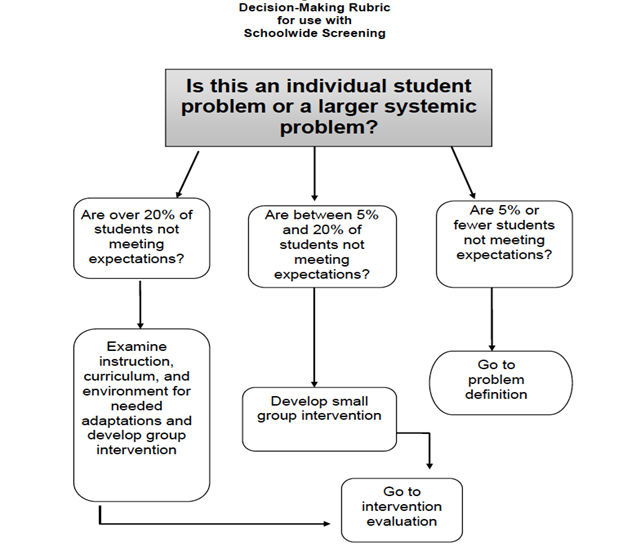 How are school teams discussing universal screening data?
Is the core instruction sufficient (is it working) and is it improving (i.e., health of the curriculum)?
For whom is it working/not working?
What are the root causes?
Is there a priority skill?
What is the goal for the next screening?
What are our next steps (e.g., instructional adjustments, reviewing lesson plans)?
Prepare for the meeting-Elementary
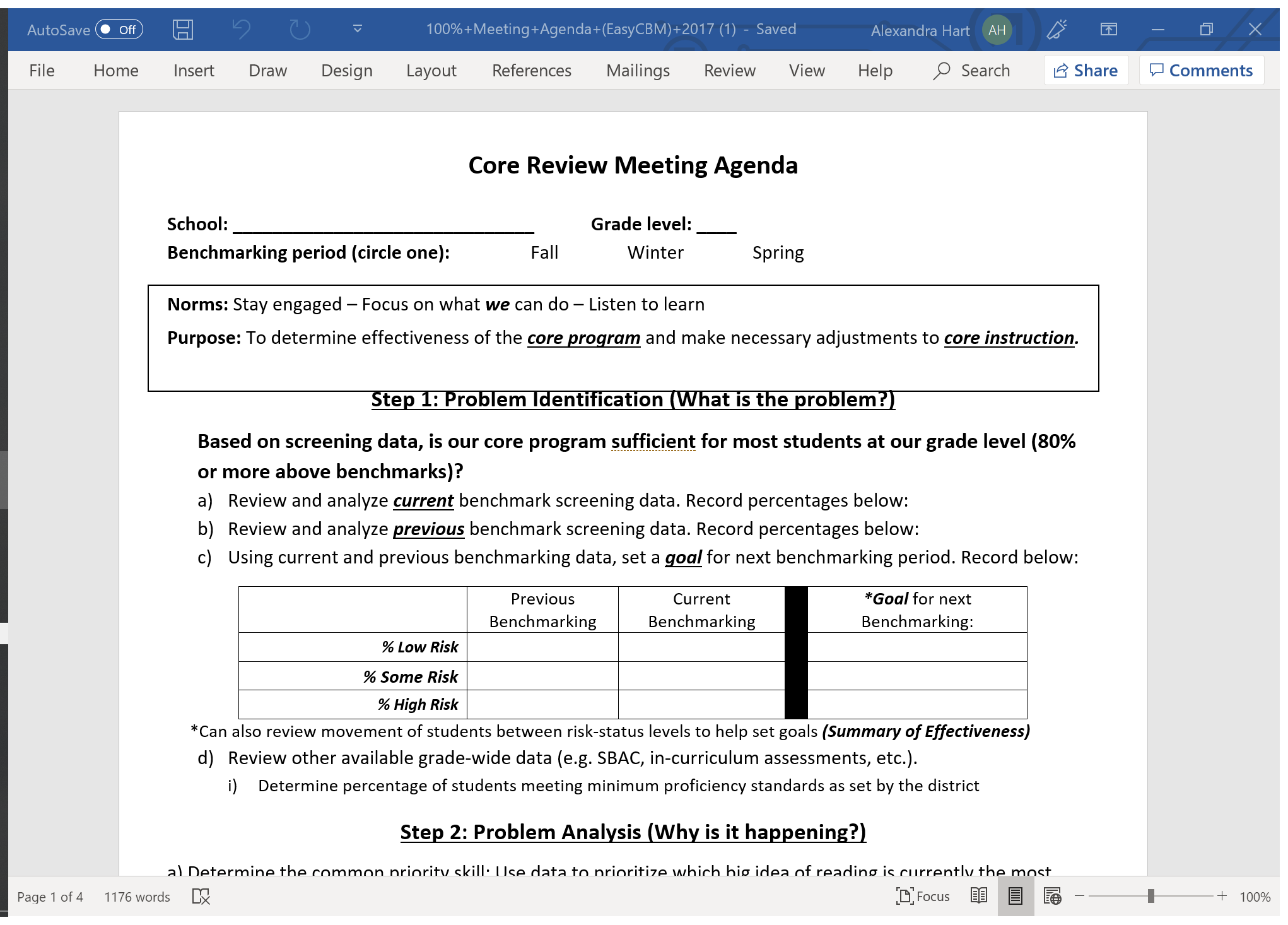 Oregon Response to Intervention and Instruction (2019)
Prepare for the meeting-Secondary
Oregon Response to Intervention and Instruction (2019)
DLT Supporting Schools in Data Analysis: Elementary Reading
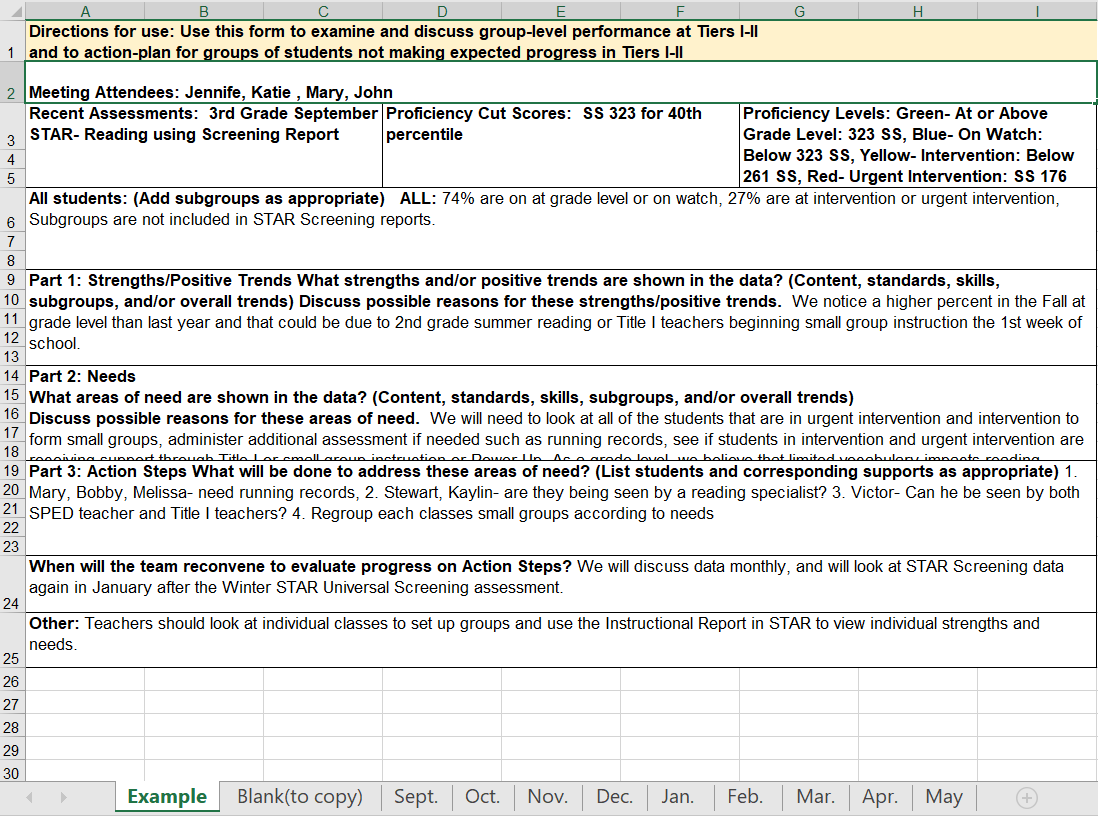 DLT Supporting Schools in Data Analysis: Secondary Math
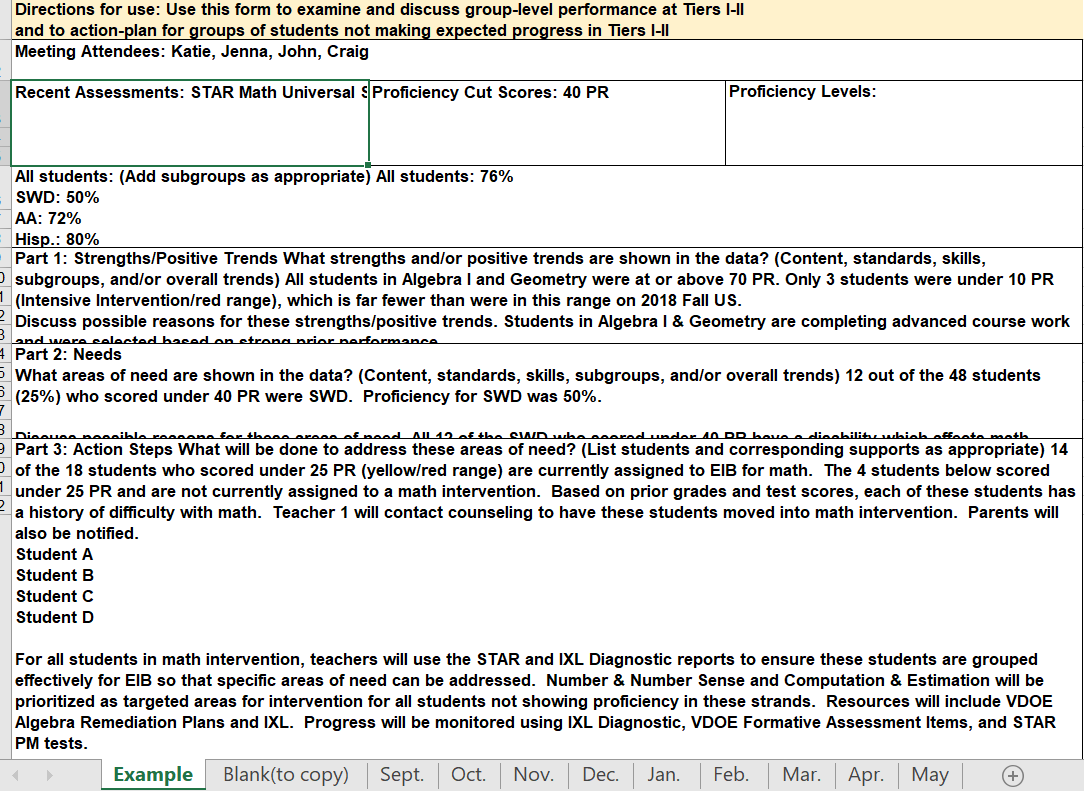 After the universal screening data meeting...
The school can assess strengths and weaknesses in their core curriculum
After making adjustments to the core curriculum individual student's needs can easily examined using your decision rules
Well organized data helps this process to be quick and efficient across all areas including academics
Good forms help make the process flow better
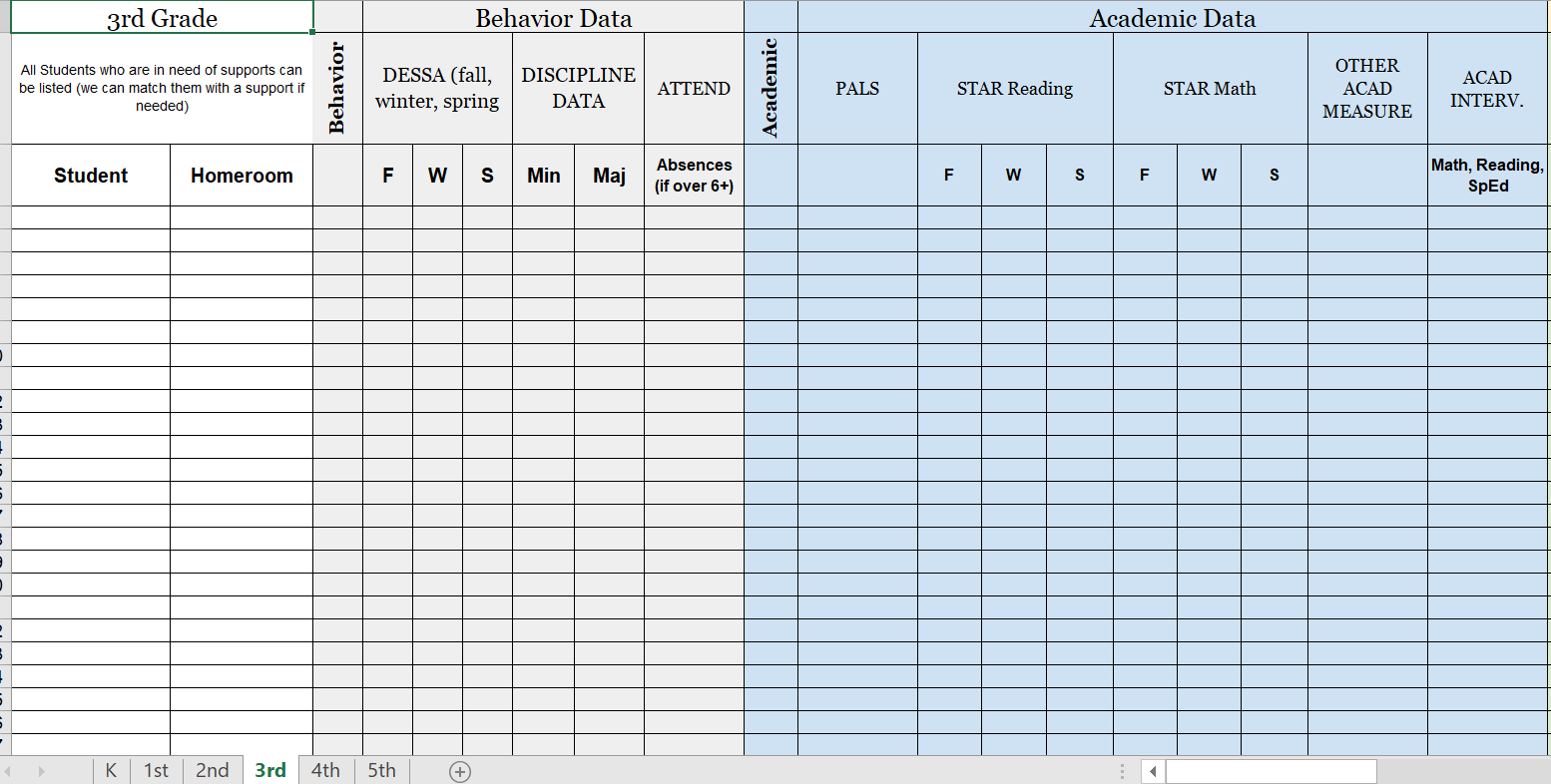 From their data the tiered supports for students are identified
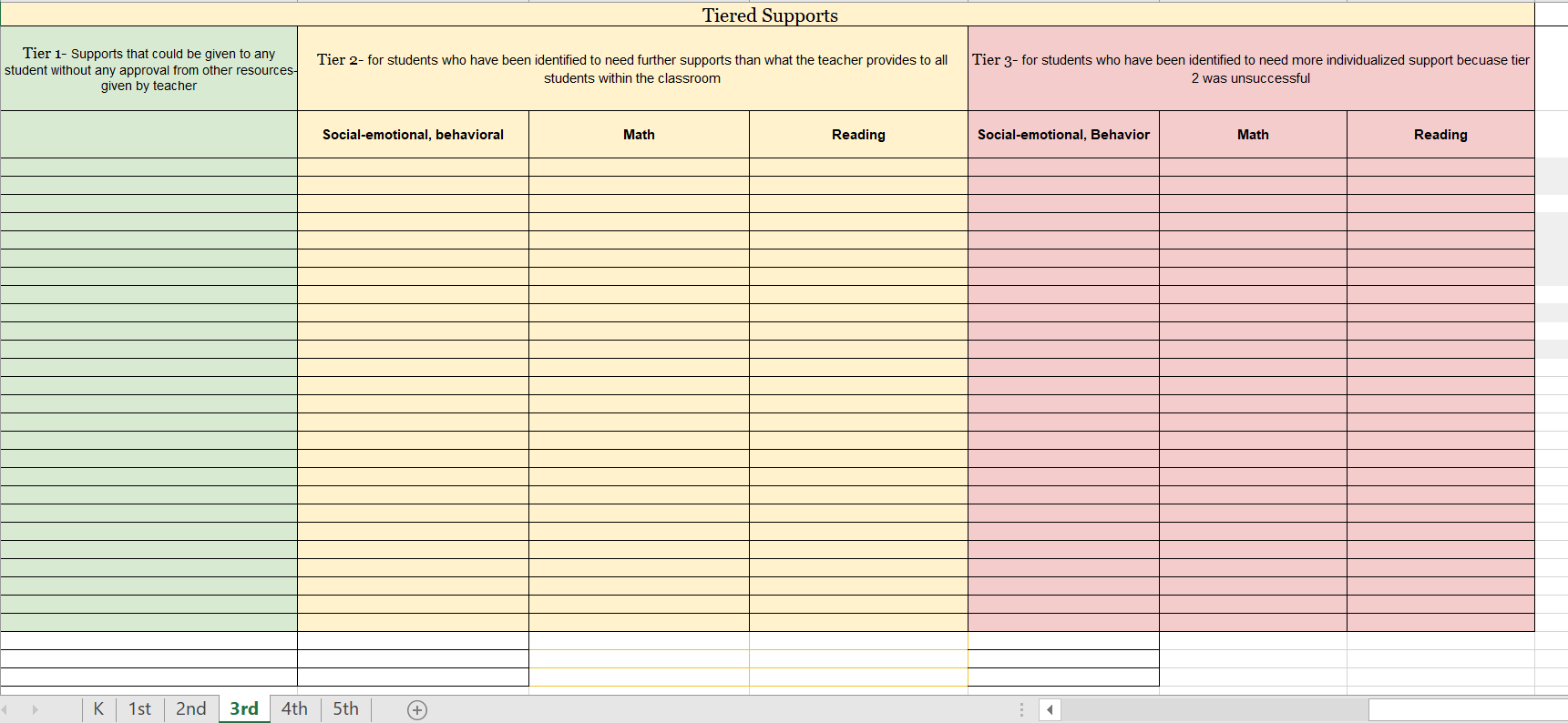 Agenda with DIDM Embedded
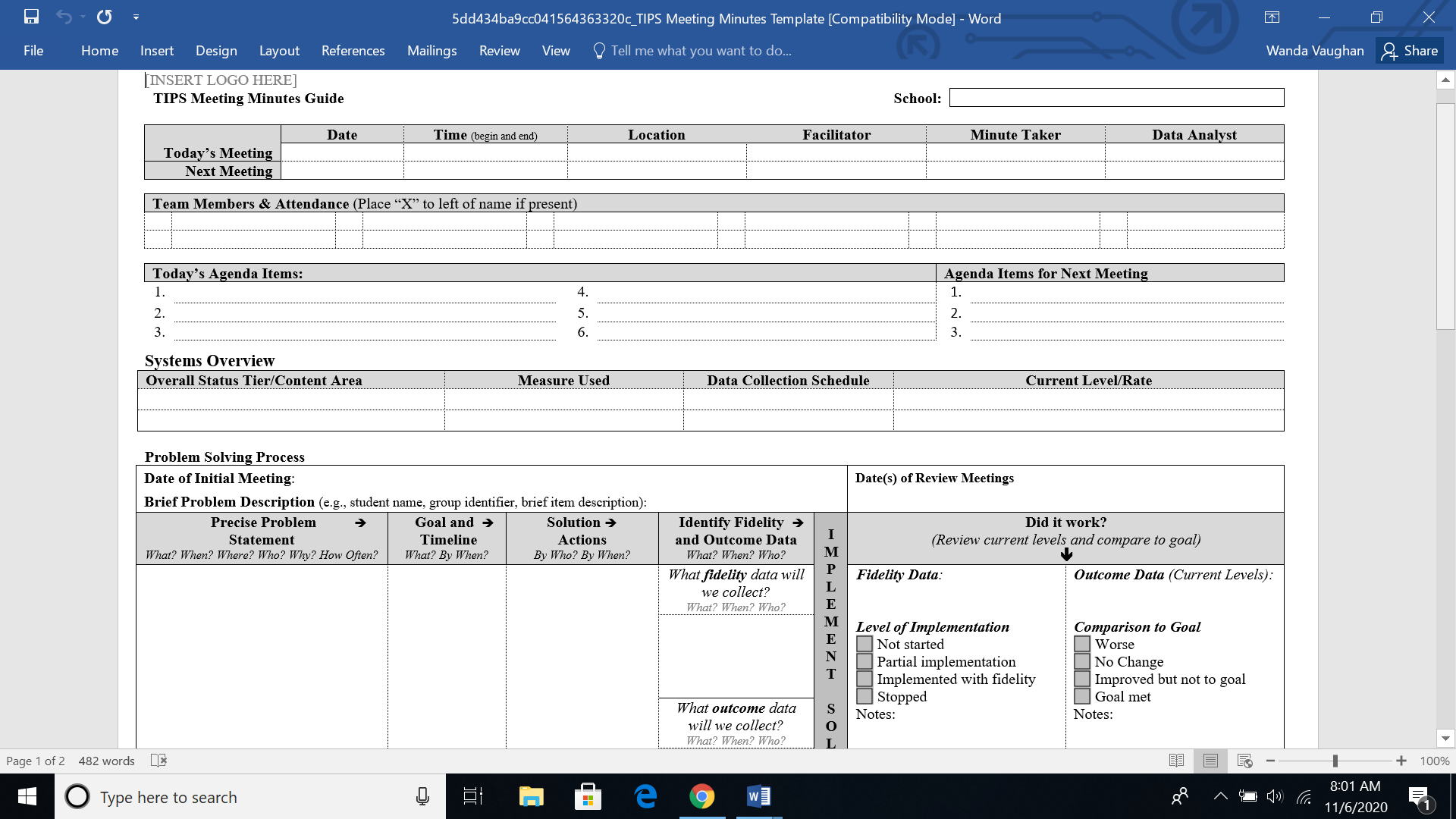 Performance Matters Score Board
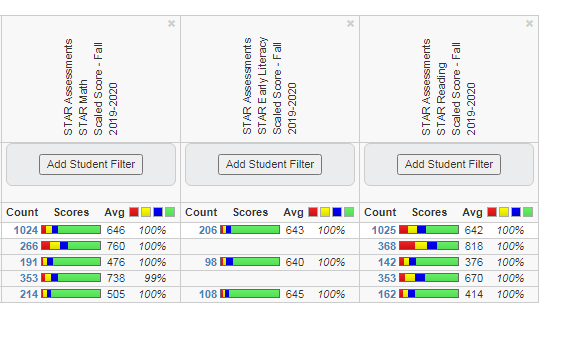 Types of Data Driven Discussions
#2
Grade Level/Content Area Performance
Grade Level/Content Level Performance Discussions
Tier 1 
We taught it! 
Did they get it?

For academics, these are the Virginia standards. For behavior, this is the schoolwide matrix.
Often, this meeting is referred to as a PLC or whatever name the school or division calls it (it needs a name).
What are the root causes for concerns? (Elementary)
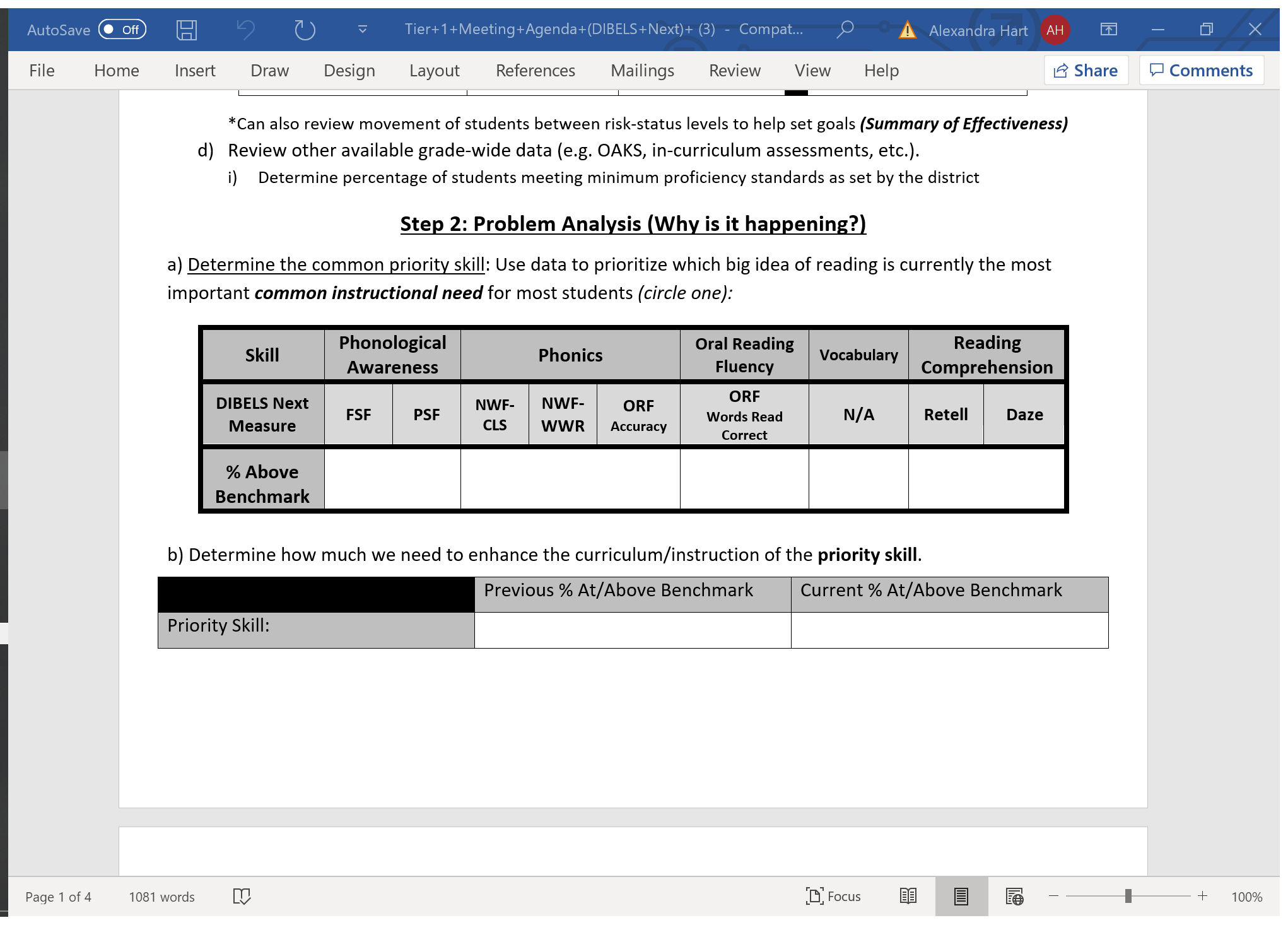 What are the root causes for concerns? (Secondary)
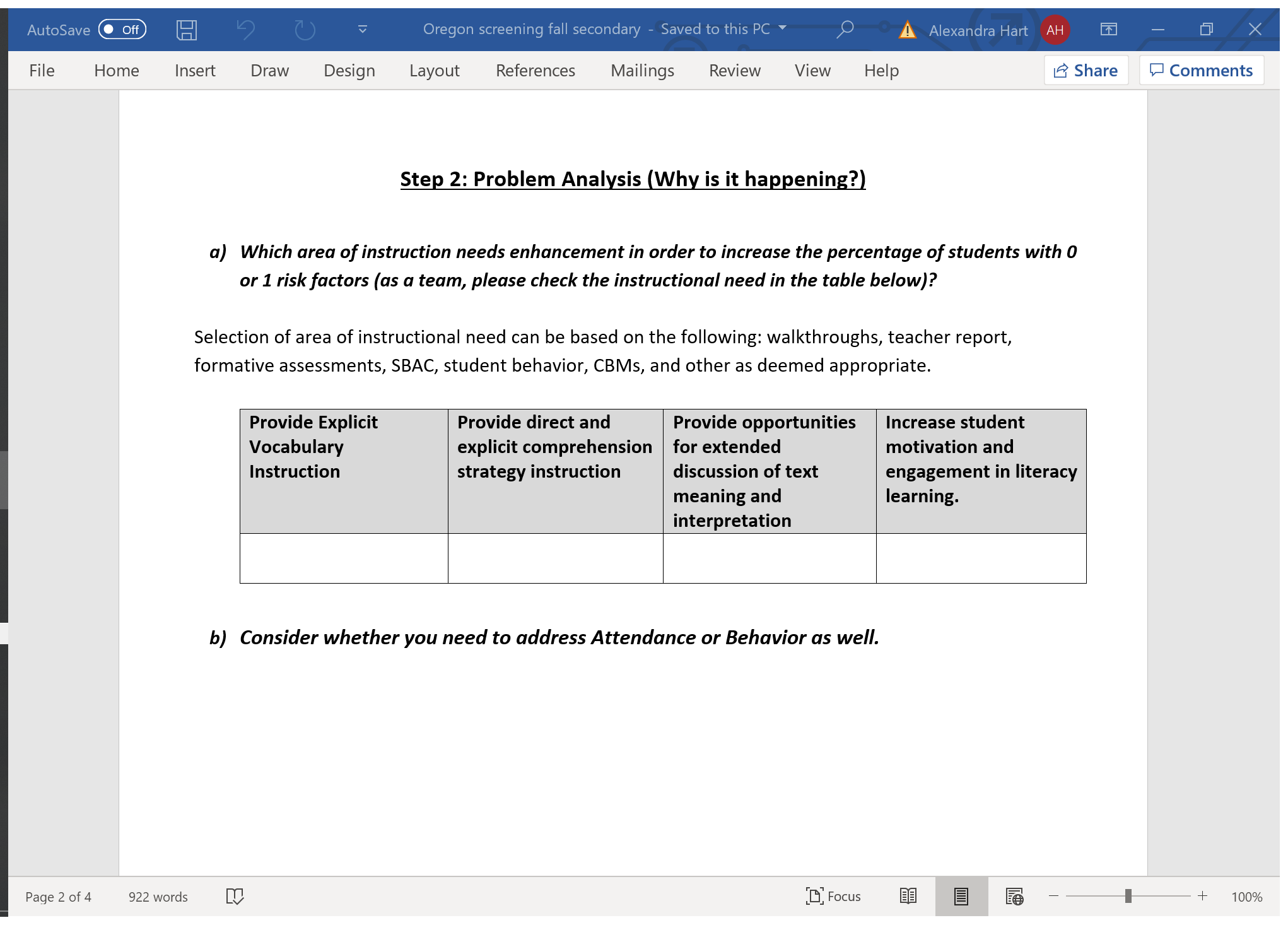 Instructional Adjustments  (Elementary)
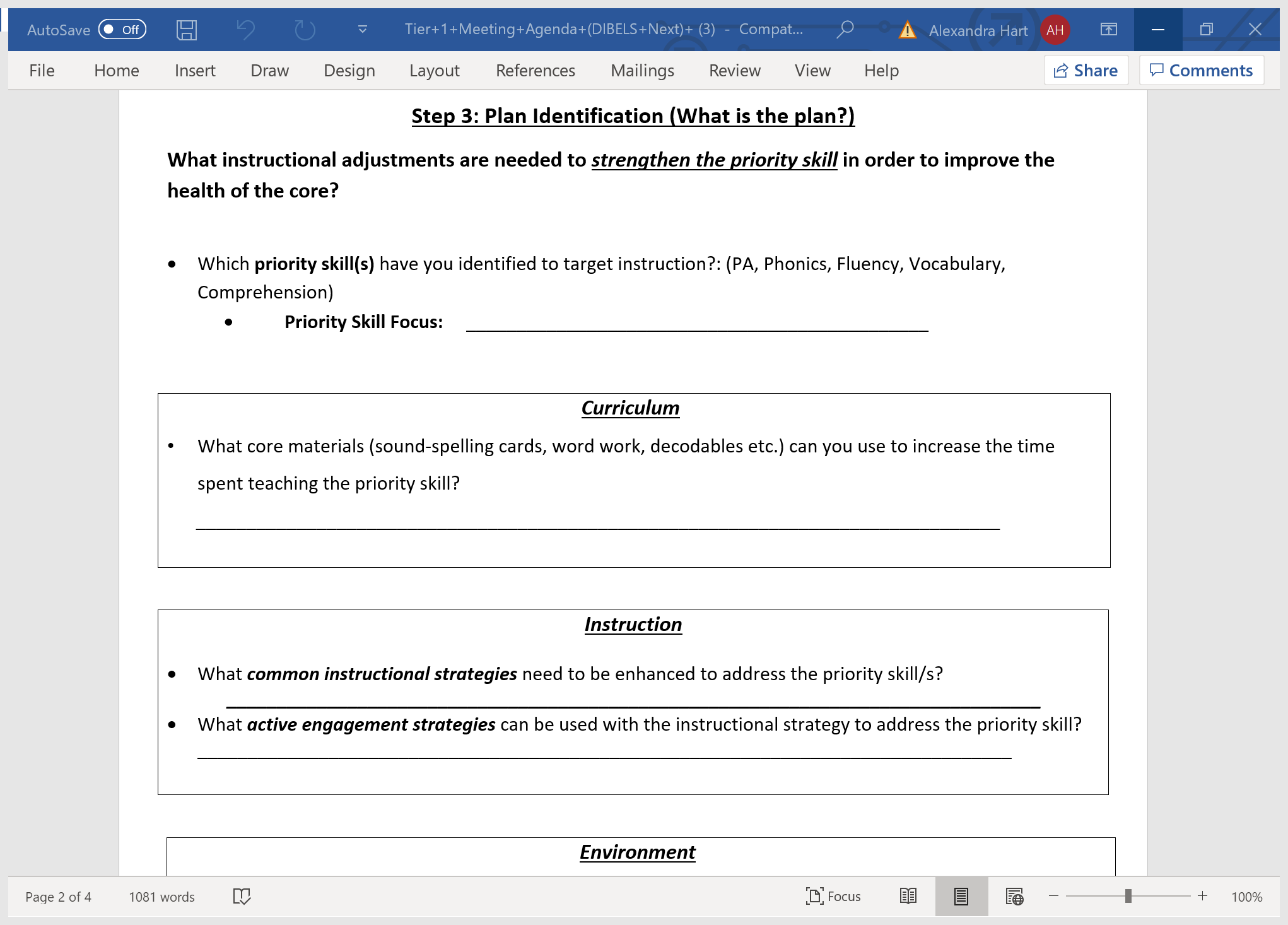 Instructional Adjustments  (Secondary)
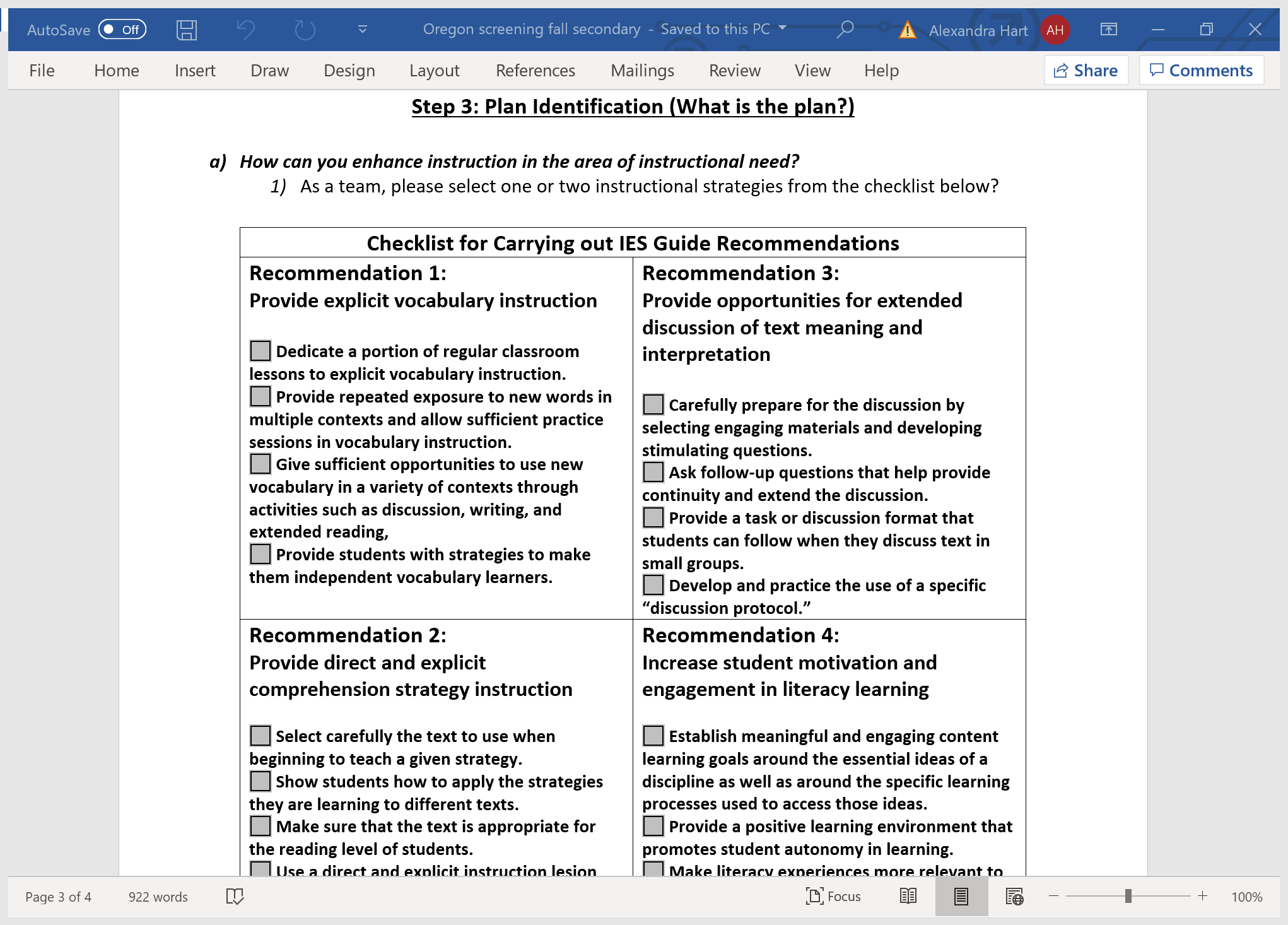 Avoid meeting overload!!
Problem solving does not need to be drawn out. Good decision rules (cut scores or level of use) and continuum of supports should make initial placement in interventions quick and easy.
Time is saved when data is entered in the agenda and resources are assembled prior to the meeting.
Checklist for 
District Data Meetings
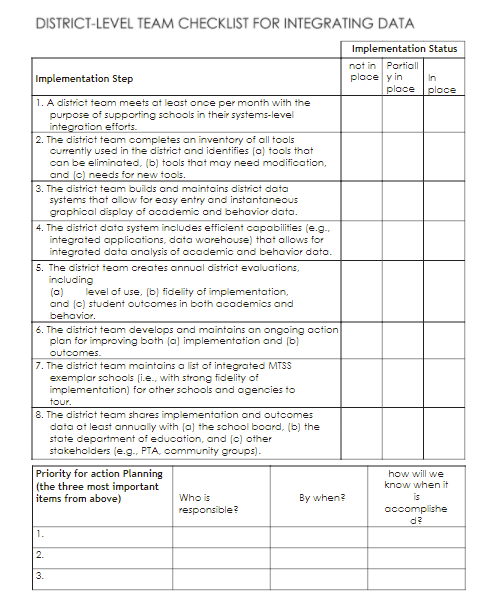 Checklist for 
School Data Meetings
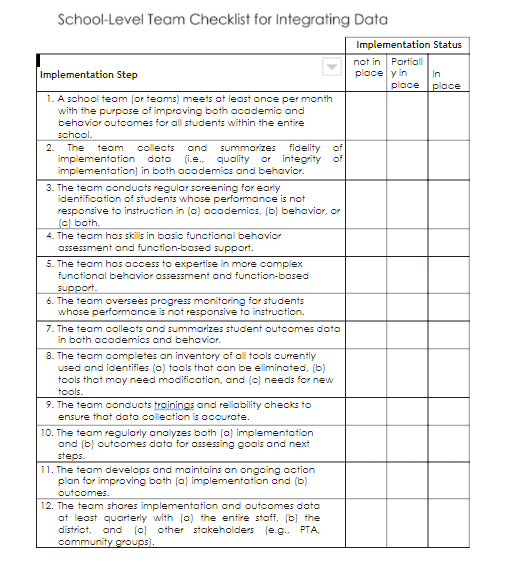 Today’s Learning Intentions
Develop a process to create a written description of the expectations for quality Tier 1 academic instruction and a system for communicating the expectations to stakeholders. (IM Feature 3A) 
Examine existing evidence-based Tier 1 practices to create a continuum of supports that is culturally responsive and is utilized to provide an instructional match to meet learner needs (IM Feature 3C)
Develop a plan for implementing Tier 1 data meeting structures at the school and division level and determine how to measure the fidelity and effectiveness of the meeting structures. (IM Feature 2C)
Success...
Our team can define quality core instruction and understands the importance of creating a communication system for our division stakeholders.
Our team will create a continuum of supports that is culturally responsive and works for ALL students.
Our team will develop a plan for Tier 1 data meeting structures at the school and division level.
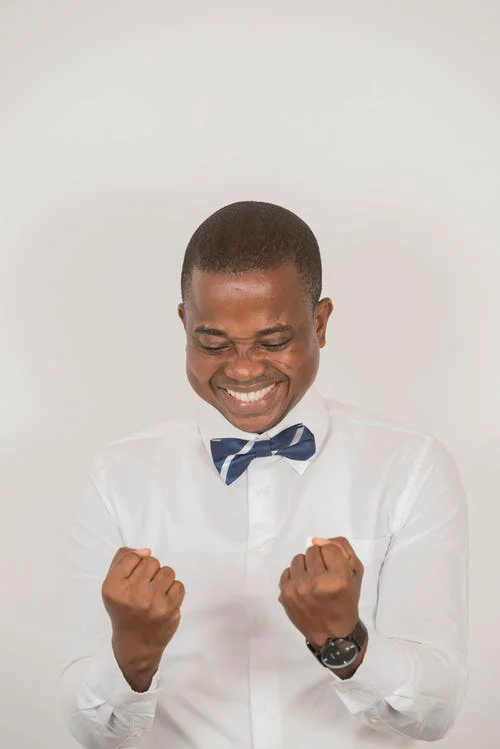